Session Outline
1
4
2
3
5
Food safety & Quality mang’t
Impact of food safety hazards
Food safety & nutrition linkage
Introduction
Food safety hazards
Objectives
Definitions
1
Introduction
Why Food Safety is the Current Global Concerns?
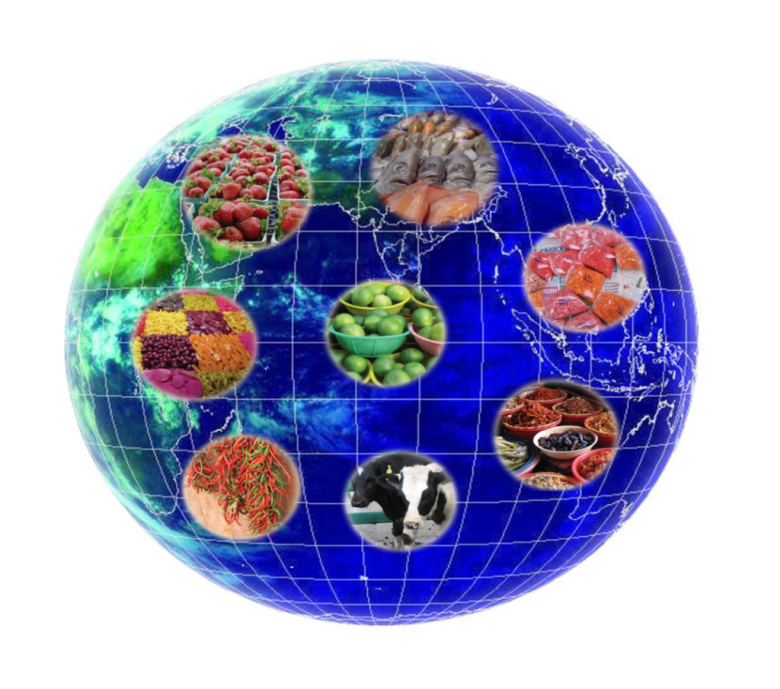 Consumer awareness 
Globalization
Market access
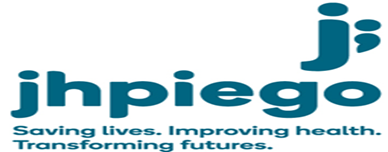 2
[Speaker Notes: Consumer awareness, Globalization, Market access]
Food safety problems can occur  in all types foods along the food value chain. 

A safe and nutritious food supply is a vital component of food security. 

Food security, is summarized as permanent access to a sufficient, safe, and nutritious food supply needed to maintain an active and healthy lifestyle.
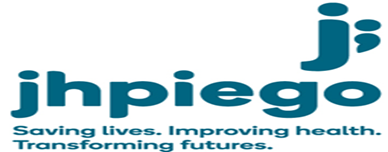 3
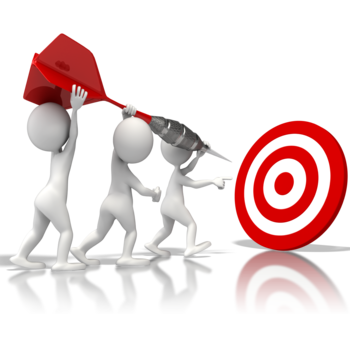 Objectives
At the end of this chapter participants will be able to: 

Define basic terms of food safety
Explain food safety hazards in agricultural products 
Describe good practices
Recognize food safety and nutrition linkage 
Identify impacts of food safety hazards
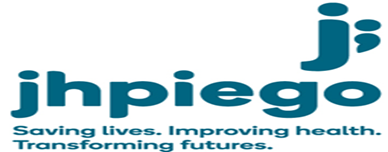 4
Definition of food safety and related terms
Food safety
It is a component of quality and an assurance that food will not cause adverse harm to the consumer. 

Food safety is not negotiable/mandatory.
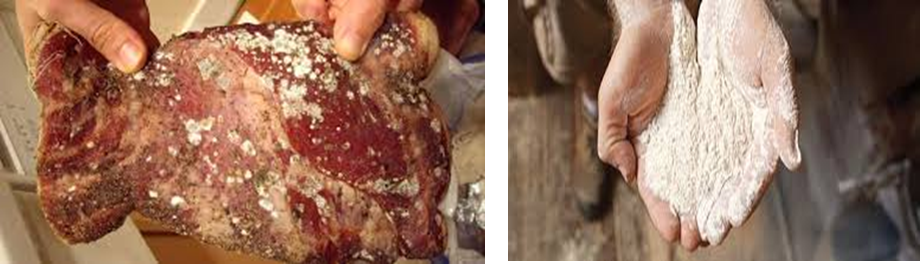 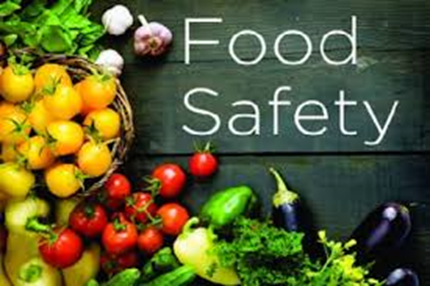 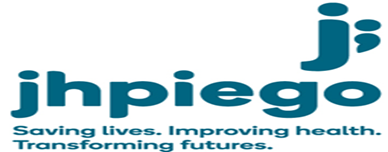 5
Foodborne Illness: 
Sickness or injury caused by eating food containing a microbiological, chemical or physical hazard(s).
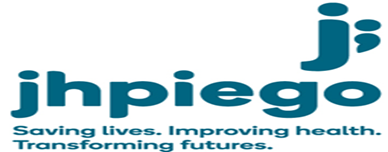 6
Good Agricultural Practices (GAP’s)?
Practices to ensure environmental, economic and social sustainability for on farm production (and post-production processes) resulting in safe and quality food (FAO, 2003).
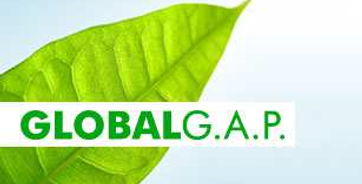 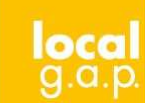 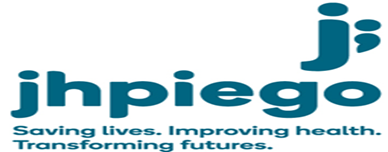 7
Good Hygienic Practices (GHP): 
The basic rules for the clean and healthy handling, storage, processing, distribution and final preparation of all food along the food production chain.

Good Manufacturing Practices (GMP’s): 
A set of guidelines specifying activities to be undertaken & conditions to be fulfilled in food manufacturing processes 

Hazard Analysis Critical Control Point (HACCP)
It is a systematic food safety assurance method to identify, evaluate and control of food hazards.
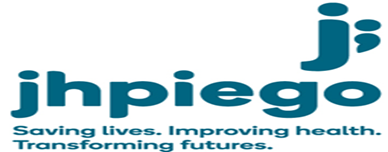 8
Food Quality versus Food Safety
Food quality?? 
defined as a total of traits and criteria which characterize food as regards its: 
nutritional value, 
sensory value, 
safety for a consumer’s health
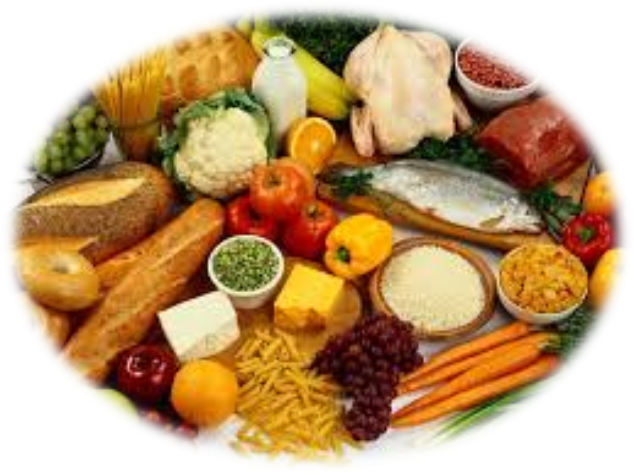 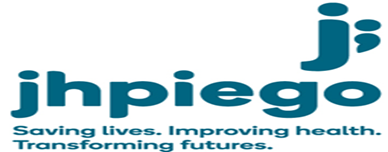 9
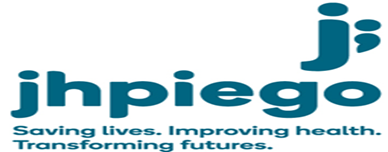 10
Food Safety Hazards?
Any substance that is reasonably likely to cause injury or illness, when present above an established acceptable level. 

There are three recognized categories of food safety hazards:
Physical
Chemical
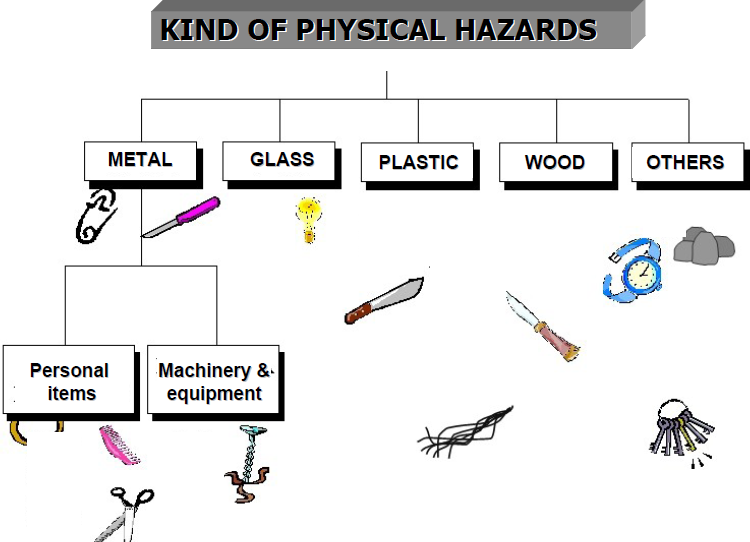 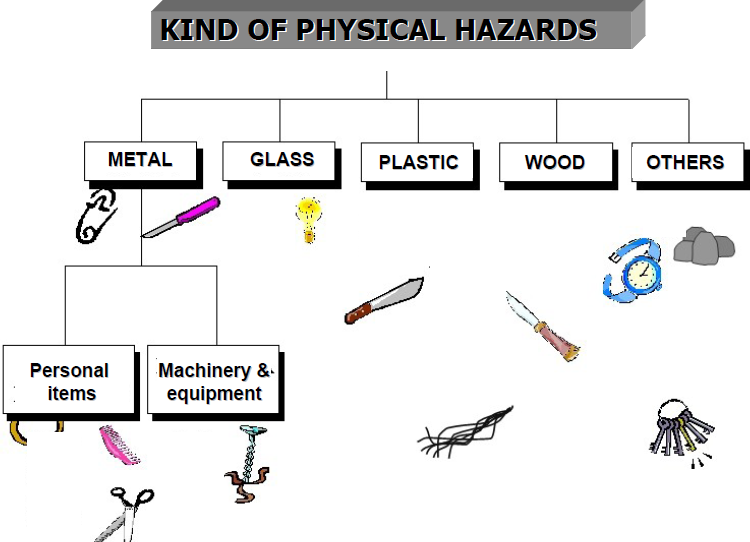 Biological
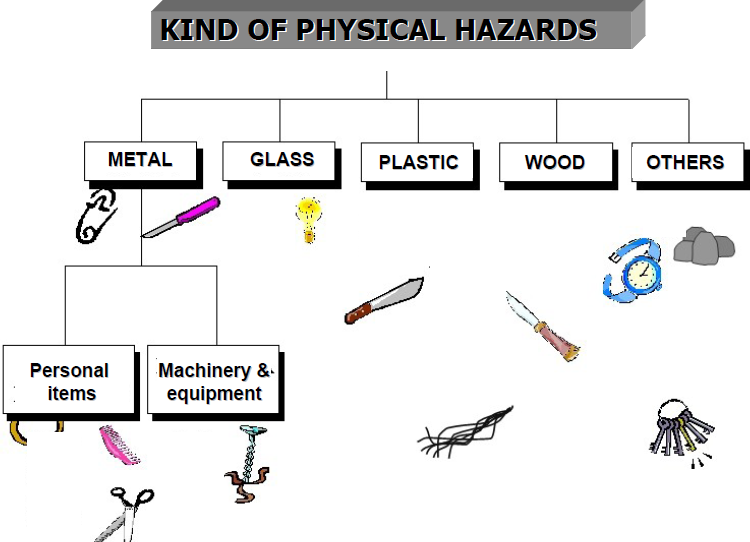 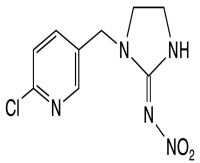 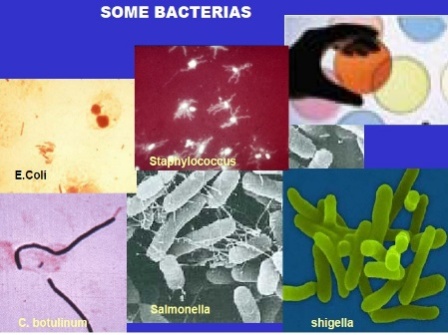 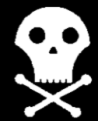 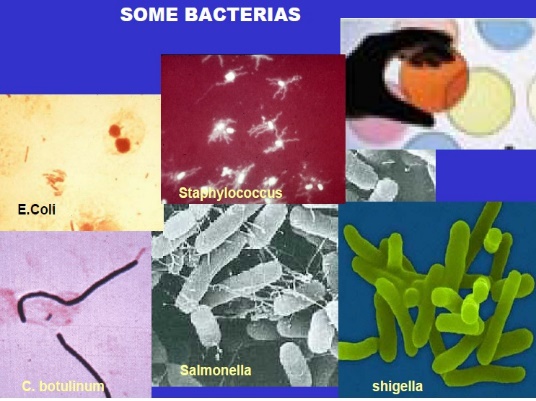 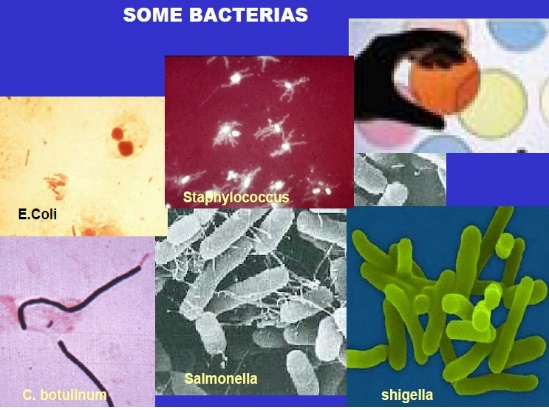 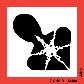 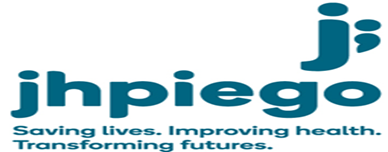 11
Biological Hazards
Biological hazards:
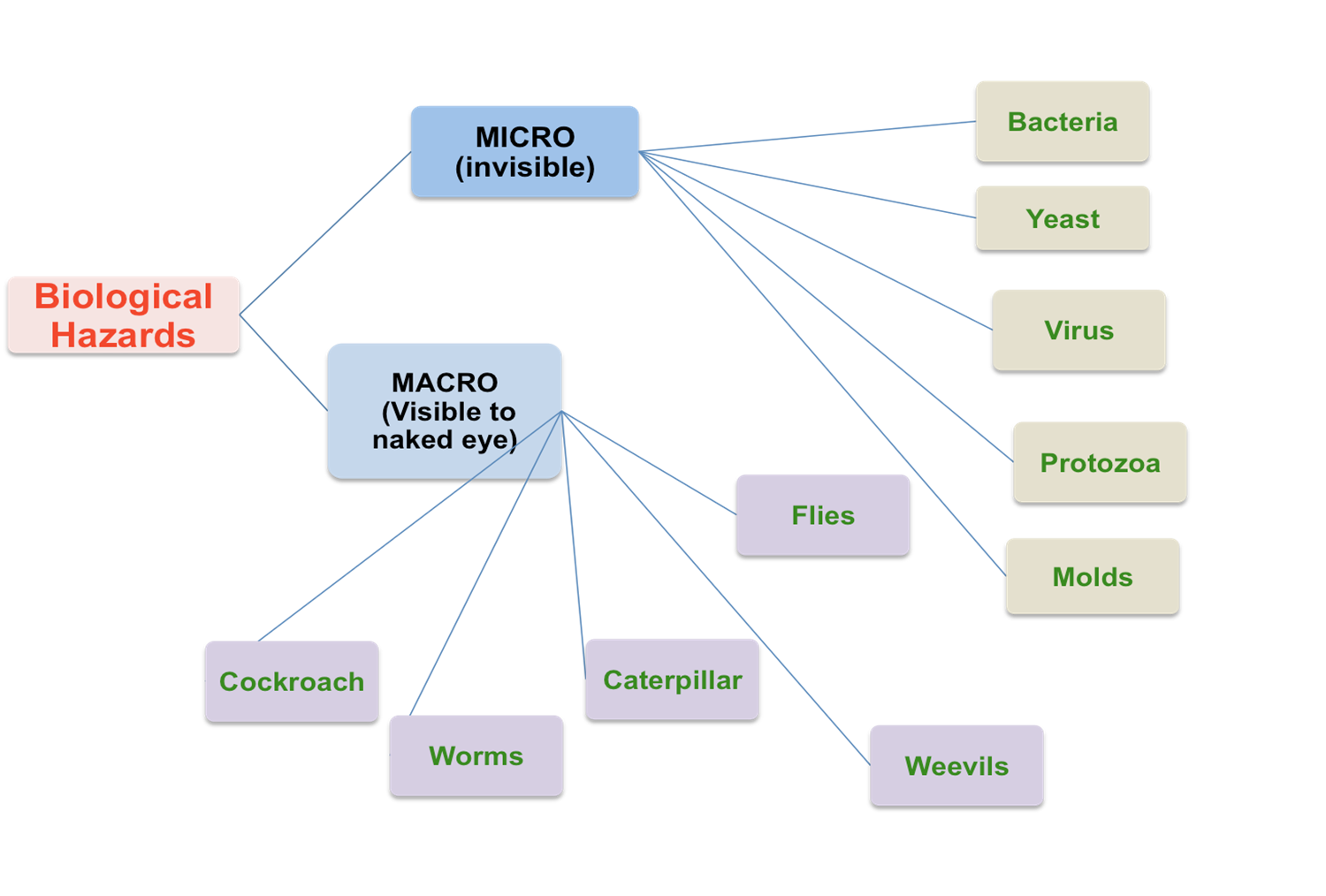 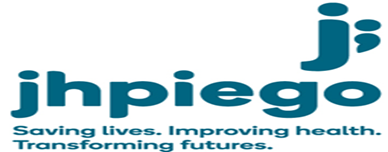 12
a. Pathogenic bacteria
Clostridium botulinum & Clostridium perfringens
Bacillus cereus
Brucella abortus, B. suis (mainly animal)
Campylobacter spp.
Escherichia coli (e.g. E. coli O157:H7)
Listeria monocytogenes
Salmonella spp. (e.g., S. typhimurium, S. enteriditis)/poor sanitation
Shigella spp. (e.g., S. dysenteriae)
Staphylococcus aureus
Streptococcus pyogenes
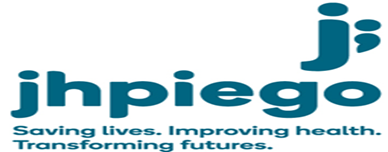 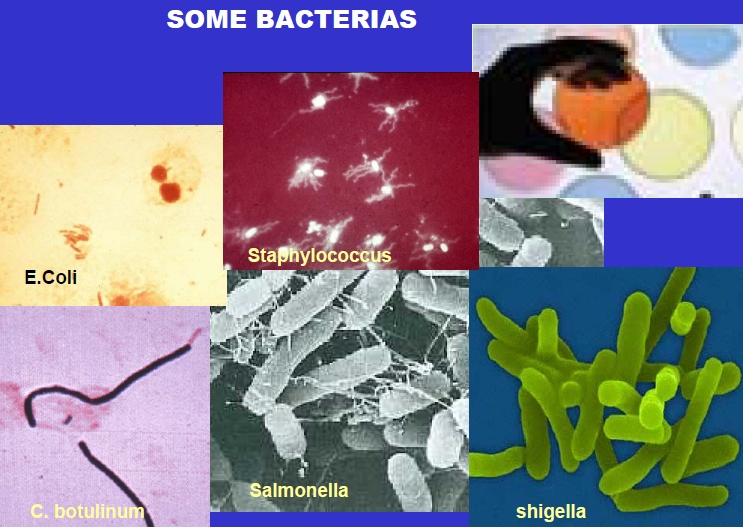 For example,
CDC estimates that Salmonella causes approx. 1.2 million illnesses and 450 deaths every year in the United States.

The Salmonella  infection is most common in June, July, and August
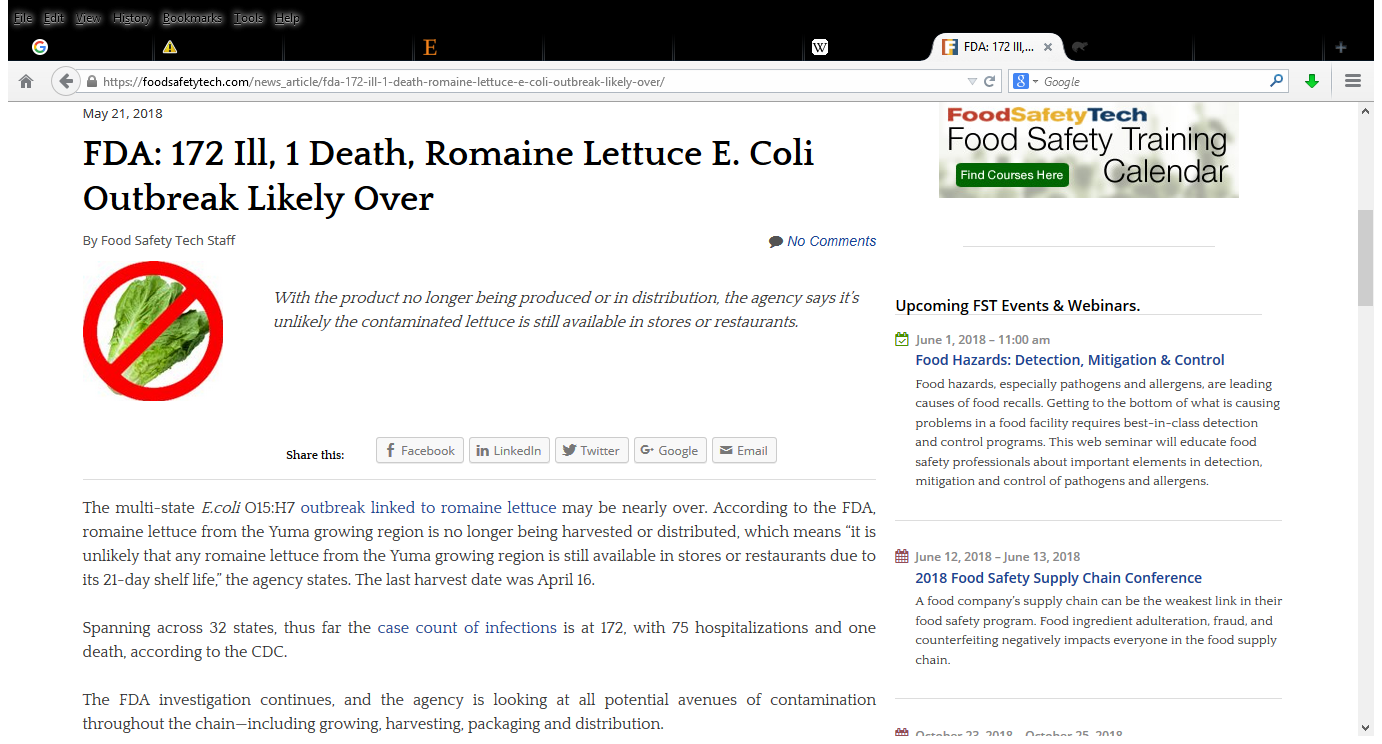 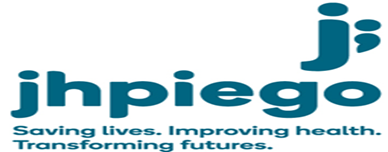 15
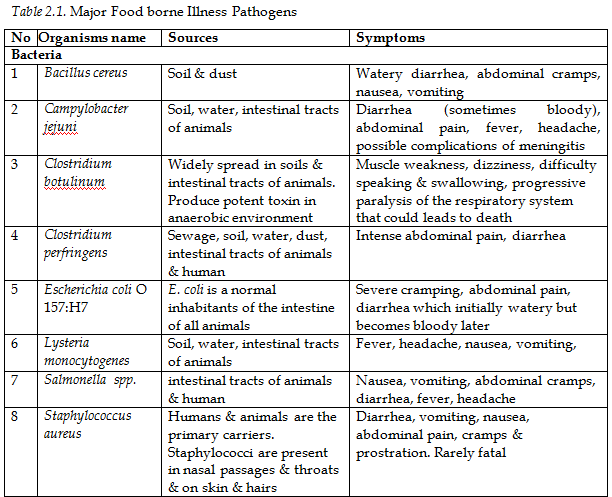 b. Viruses
Foods can be the medium for transmission of certain viruses. 

Examples of viruses that are known to be food safety hazards are 
Hepatitis A & E viruses
Norwalk group of viruses & 
Rotavirus
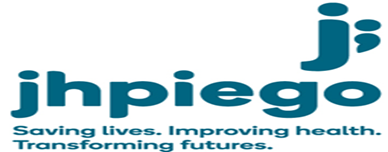 c. Parasitic Protozoa & Worms
Anasakis simplex
Ascaris lumbricoides
Cryptosporidium parvum
Diphyllobothrium latum
Entamoeba histolytica
Giardia lamblia
Pseudoterranova dicepiens
Taenia solium, T. saginata
Trichinella spiralis
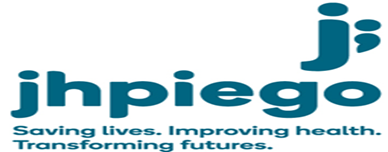 Chemical  Hazards
Pesticides (Application + handling)
Herbicides
Insecticides
Fertilizers 
Antibiotics 
Animal drugs
Cleaning residues
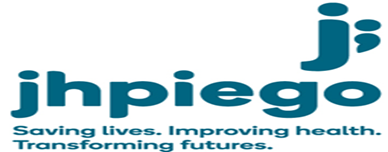 [Speaker Notes: Case Scenarios # 2
MRL as a market barrier for developing nations 
Coffee ocra toxin 
Vegetables grown in industrial area and towns]
Inorganic fertilizers and their associated health risks
Amines produced from the nitrogenous fertilizer cause cancer in human beings
Aluminium at high levels leads to birth defects, asthma, Alzheimer and bone diseases.
Calcium toxicity results in developmental and neurological toxicity, growth retardation, cognitive delay, kidney, 
nervous and immune system damage.
Cobalt only at high levels leads to lung damage.
Boron causes low sperm count, nose, throat and eye irritation.
20
Mycotoxins (Afla, Ocra, Patulin)
Naturally occurring toxins
Food additives
Toxic chemicals from industries
Heavy metals
21
Some examples of Mycotoxin and potential health effect
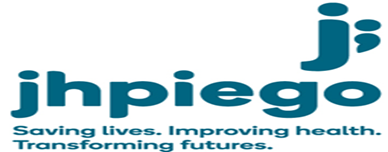 Physical Hazards
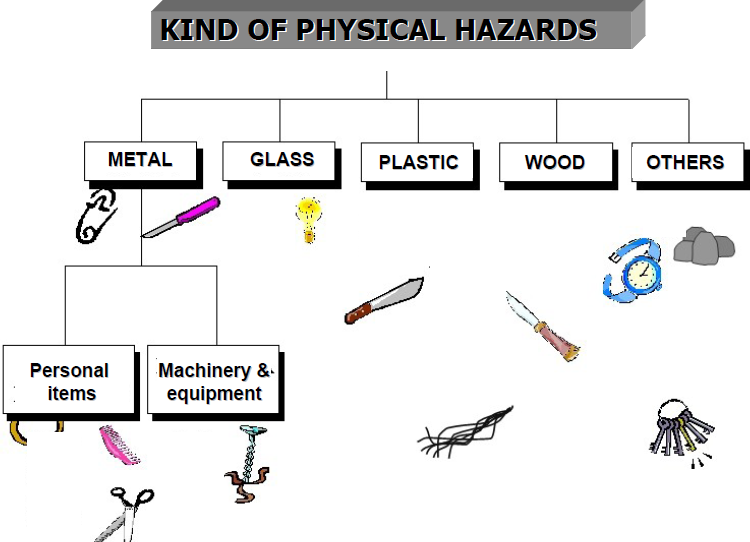 Physical Hazards:
Any potentially harmful material found in food and likely to cause choking, cuts, injury or other adverse health effects
It include:
naturally present in the food (animal hair, bone chips, leaves, etc)
occurring in agriculture (dirt, manure, leaves, etc)
Objects added during processing (glass, plastic, hair, metal, etc).
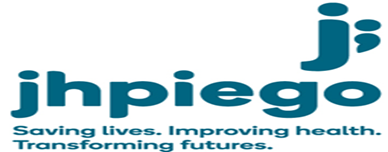 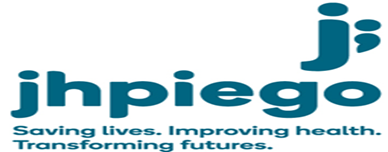 24
GMO
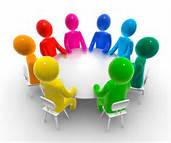 Group Activity-1
Instructions:
Be in three groups
G-1 (Animal Science & RDAE)
G-2 (Plant Science & Agr. Economics)
G-3 (Horticulture & NaRM)
Write your discussion points on flip chart to present  for the whole audience
15 min for discussion and 5 min for presentation
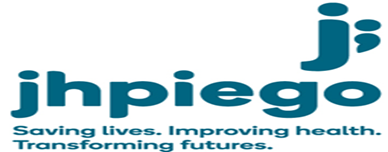 25
Discussion Points
What are the common source of food hazards and the possible remedial actions across the chain? 
Animal source foods: poultry, dairy, beef, etc.
Grains: 
Fresh fruits and vegetables:
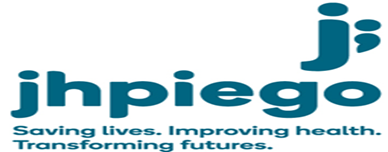 26
[Speaker Notes: Common sources are: 1. Soil and Water 2. Organic and Inorganic Fertilizers 3. Animal Exclusion and Pest Control 4. Worker Health and Hygiene 5. Field, Harvest and handling Sanitation 6. Equipment's and tools  7. Air 8. Handling techniques]
Sources of food safety hazards
1. Soil and Water 
2. Organic and Inorganic Fertilizers 
3. Animal and Pest Control 
4. Worker Health and Hygiene 
5. Field, Harvest and handling Sanitation 
6. Equipment's and tools
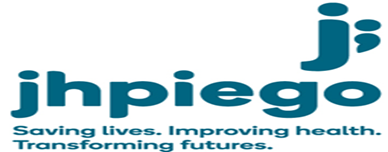 27
Current Food Safety Problems in Ethiopia
What are the current food safety problems in Ethiopia? 
Foodborne illness (microorganisms/toxins in food)
Mycotoxin problems (specially Aflatoxin)
Heavy metal accumulation in vegetables
Maximum pesticide residual level
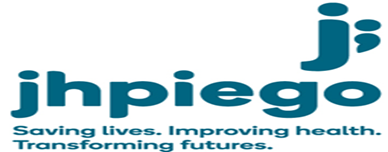 28
What are the sources?
Inappropriate food handling/preparation/processing
Inappropriate storage conditions (temperature, RH)
Excessive moisture content (MC), lead to rotting
Drying to the recommended MC (e.g. maize 13.5%).
Animal feed contaminated with mycotoxin (aflatoxin)
Aflatoxin B1 and B2 in feed is converted by cattle into aflatoxin M1and M2 and secreted in the milk.
Irrigation with waste water in urban areas
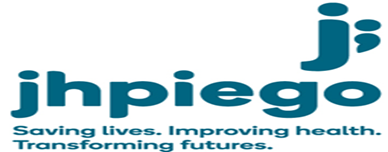 29
Total aflatoxin recorded from each of the survey districts  exceeds international standards 
Serve as a wakeup call to create awareness on the aflatoxin problem in the country and its mitigation
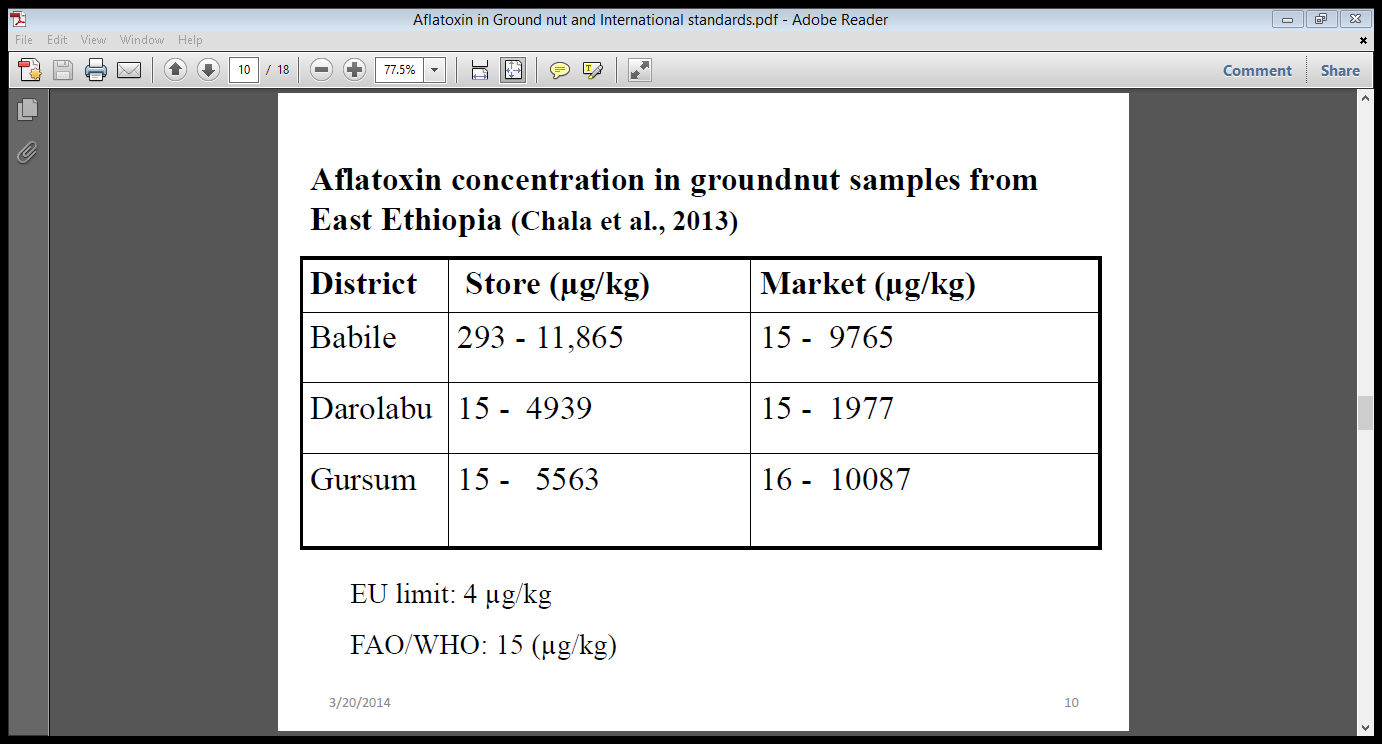 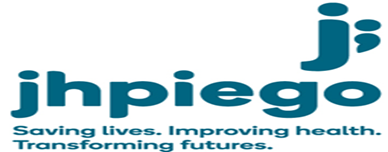 30
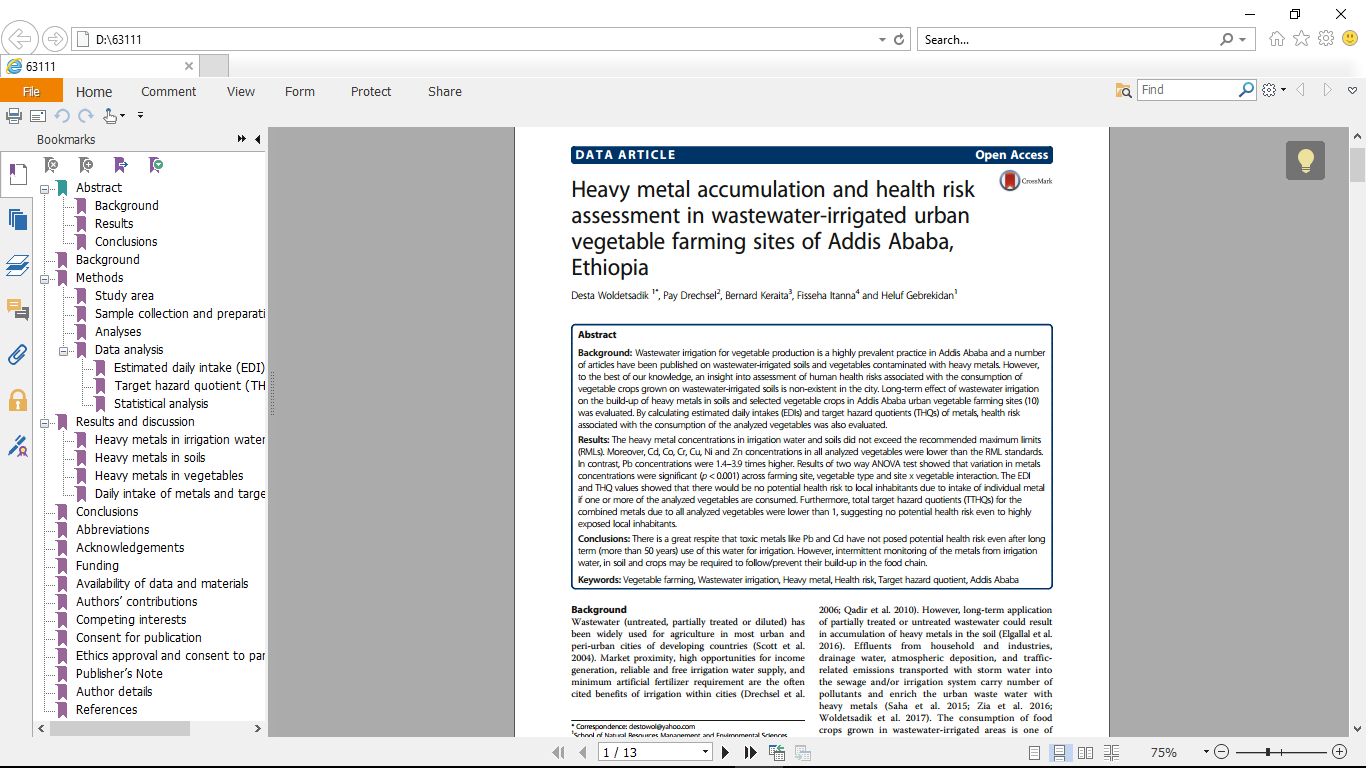 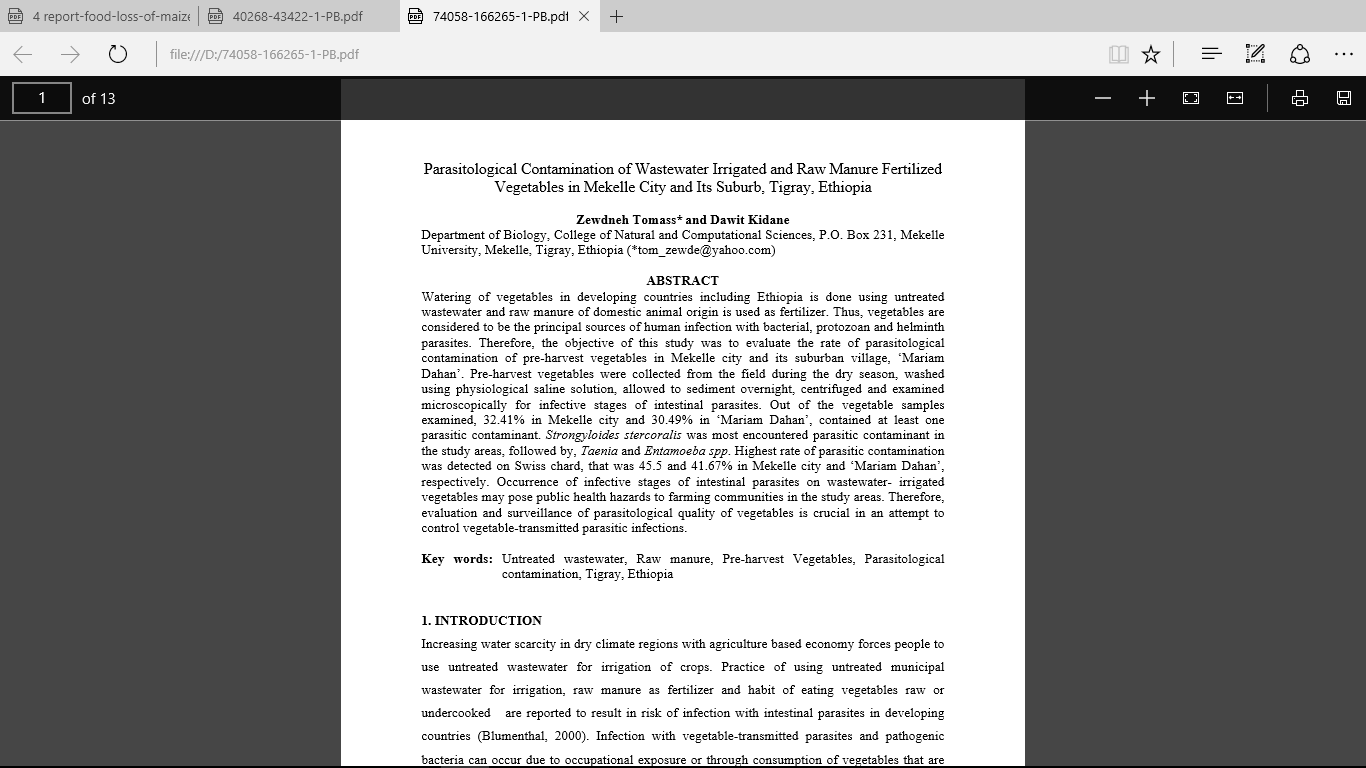 31
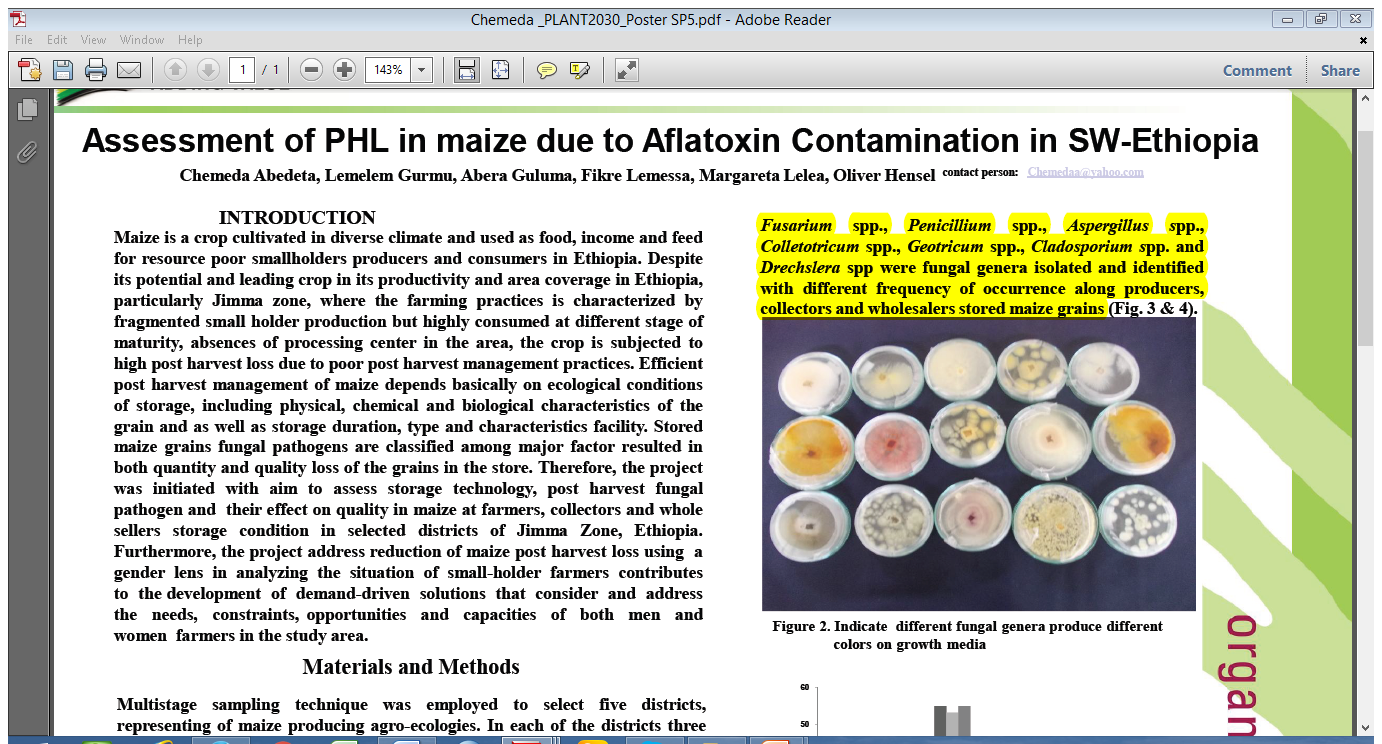 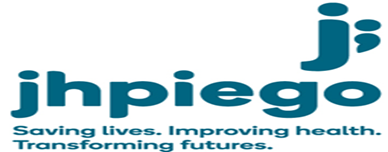 32
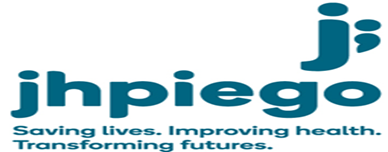 33
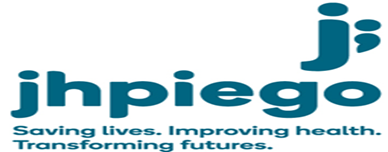 34
- Occur on cereals, fruits, spices, nuts & livestock products - B1, B2, G1, G2, M1 & M2- Acute & chronic -We are at risk
35
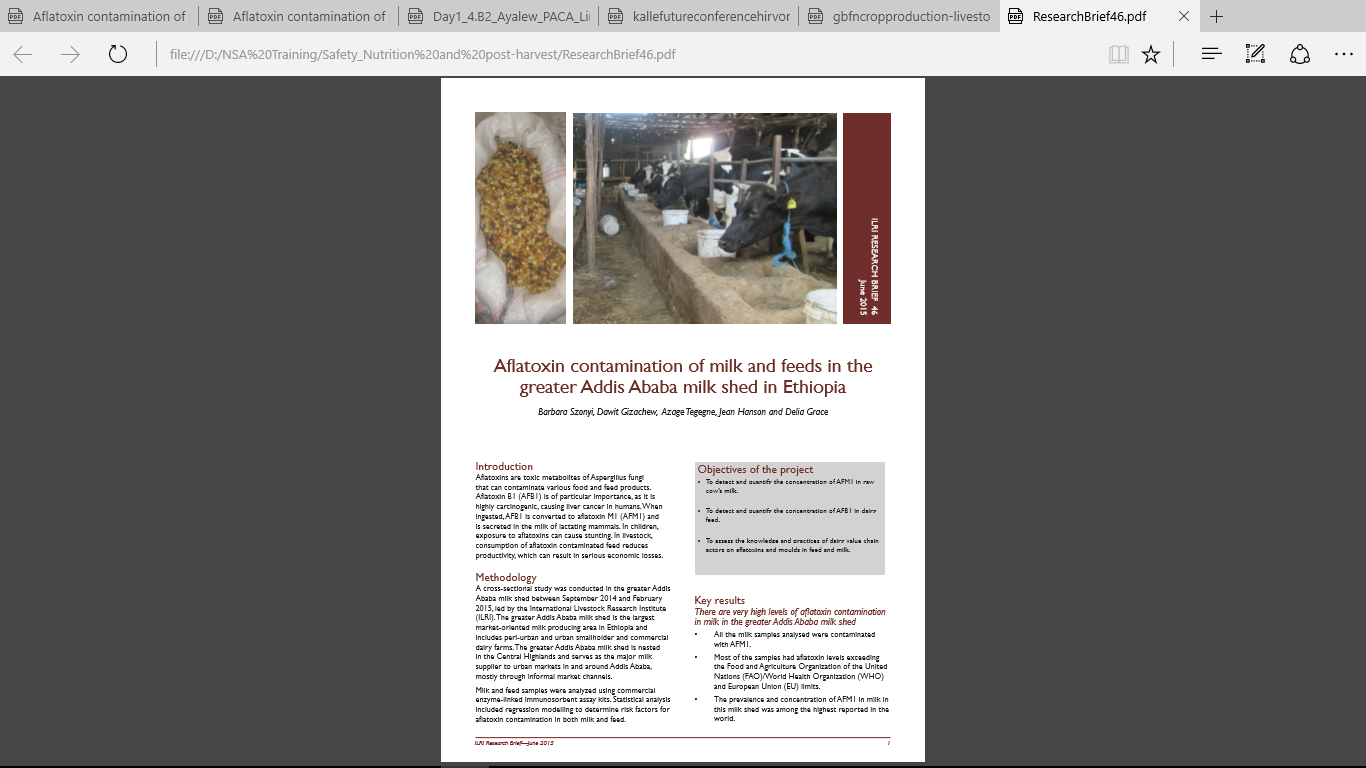 36
There are four major types of aflatoxins:
 AFB1, AFB2, AFG1 and AFG2

 A. flavus produces aflatoxin B1 and B2

A. parasiticus produces aflatoxin G1 and G2 in addition to B1 and B2.

Aflatoxin B1 is considered to be the most important of four because it is the most toxic

Level of carcinogenicity is B1>G1>B2>G2
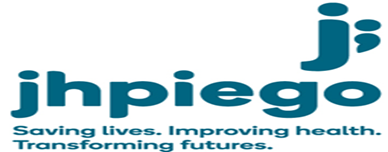 37
Aflatoxin M1 and M2 
other significant members of the aflatoxin family

are oxidative forms of aflatoxin B1, which are modified in the digestive tract of some animals and humans and can be isolated from milk.
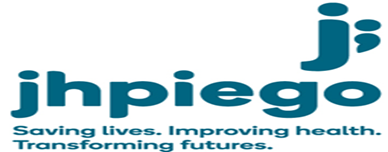 38
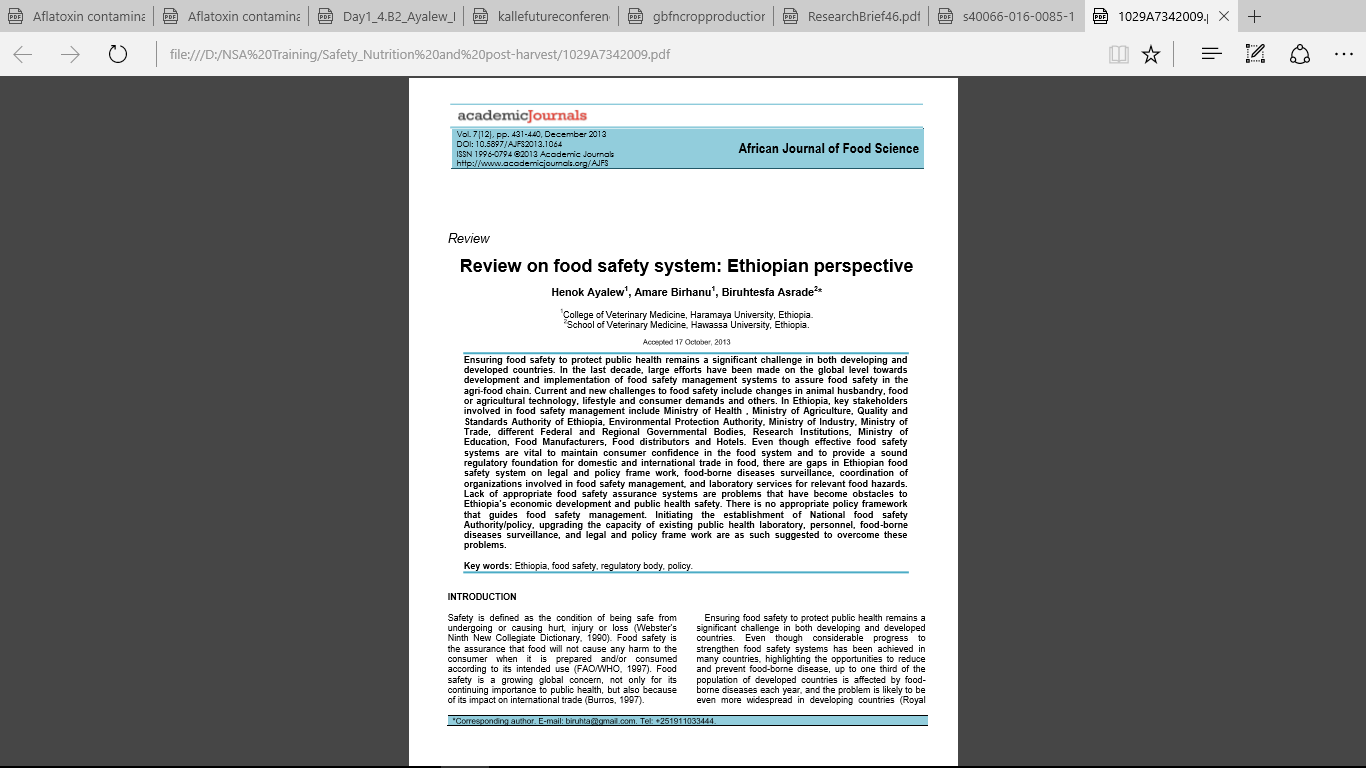 No appropriate policy
Lack of strong regulatory body
Lack of well equipped lab facilities   
Personnel related
39
If there are forty cups on the table and one cup breaks, how many tea cups are left?

Mary's father has five daughters: 1. Nana, 2.Nene, 3. Nini, 4. Nono. What is the name of the fifth daughter?
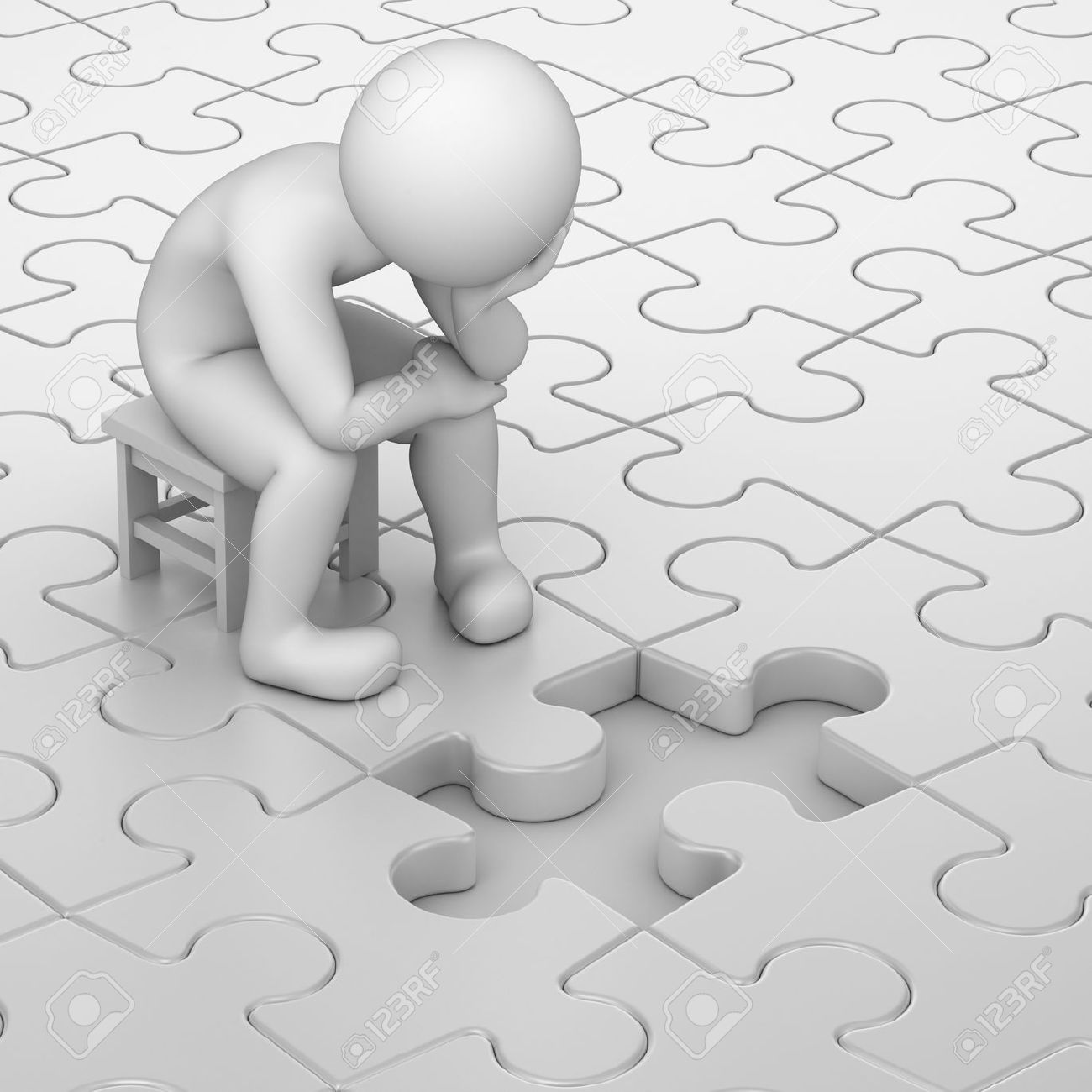 40
Predisposing Factors in grains
Temperature 10-40 oC 
Grain moisture above 13%
Humidity 65-70%
Stress condition results in shrivelled grains which are more susceptible to attach by Aflatoxin producing fungi. 
Harvesting methods
Drying methods
Shelling methods
Dusting.
Storage structures .
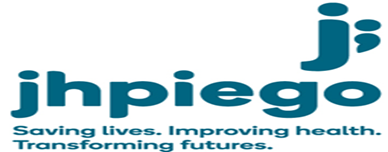 41
Mycotoxin Occurrence
Fungal contamination of food products can occur at pre-harvest level or after, during processing, 
conditions (moisture, temp., competition with other MOs). 

Such fungal contamination can also lead to mycotoxin accumulation. 

In tropical countries, contamination of foods with mycotoxins represents an 
important limit to the income of farmers and 
a major public health concern
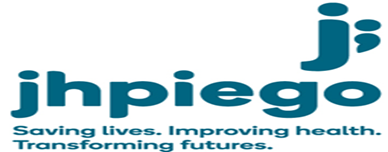 42
The most common fungi found in cassava products belong to genera 
Rhyzopus, 
Aspergillus, 
Fusarium, 
Phoma and 
Penicillium
F. graminearum

Their corresponding mycotoxins could also be found in cassava.
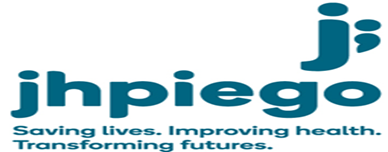 43
Safety and Quality Management Systems
Think-pair-share (5 min)


How can the safety and quality of food be managed along the food value chain?
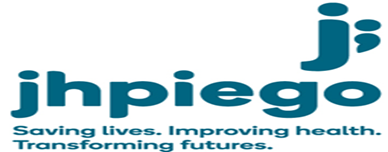 44
Safety and Quality Management Systems communication
By implementing food quality assurance standards by the food chain members  

Obligatory by law
Voluntary to be implemented
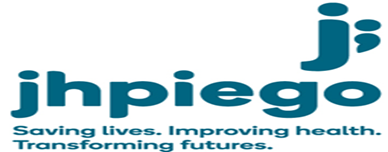 45
Safety and Quality Management Systems
Good Agricultural Practice (GAP) and Good Animal Husbandry (GAH) or Good Veterinary Practice (GVP) 
Good Hygiene Practices (GHP)
Good Manufacturing Practices (GMP) 
Hazard Analysis & Critical Control Point (HACCP)
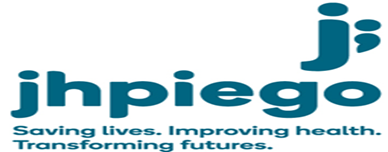 46
Good Agricultural Practice (GAP)
GAP is guidelines, ensure that all agricultural practices, in particular pest and disease control are in accordance with practices such as:
Integrated Crop Management (ICM) and 
Integrated Pest Management (IPM)

GAP 
focus on the best practices to be used for producing agricultural products 
to ensure the quality & safety of the final product
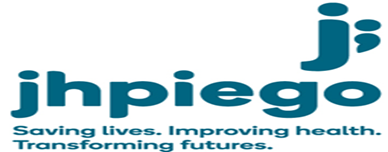 47
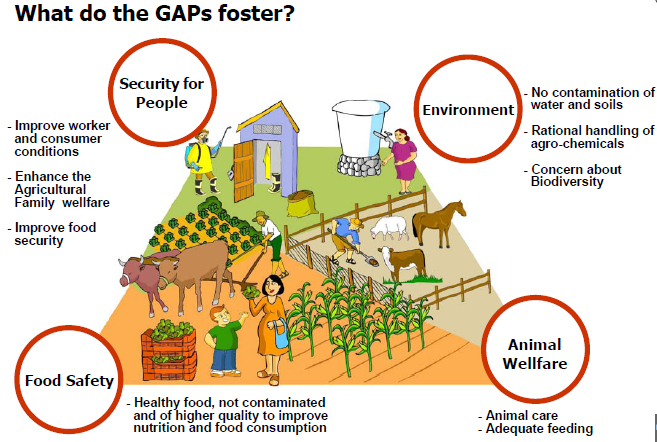 3
2
4
1
48
Why GAP?
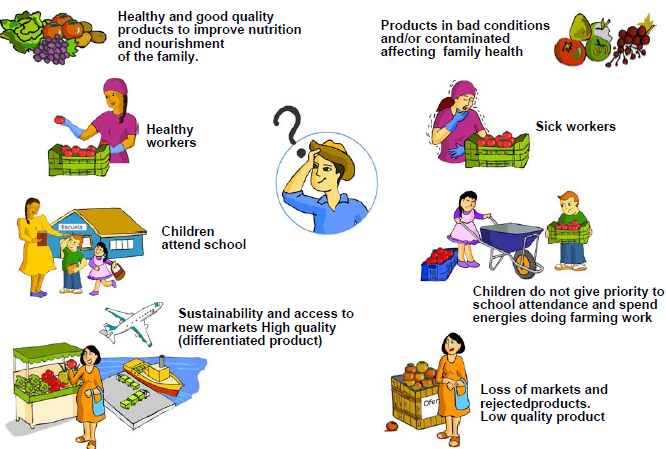 49
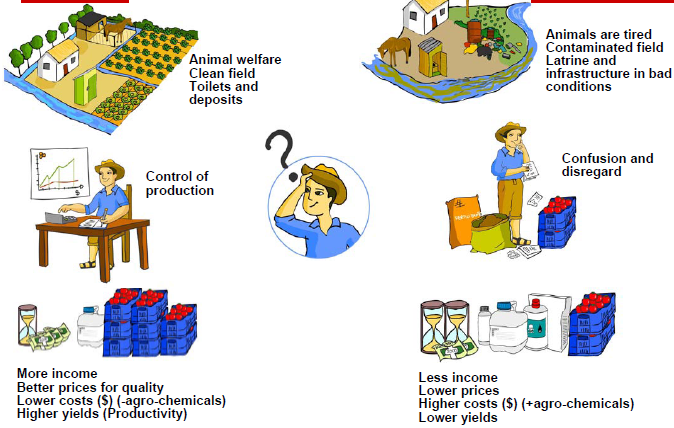 50
How should GAP be implemented?
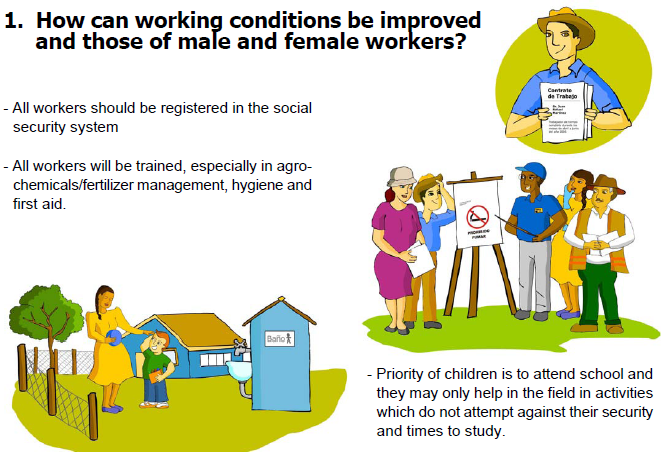 51
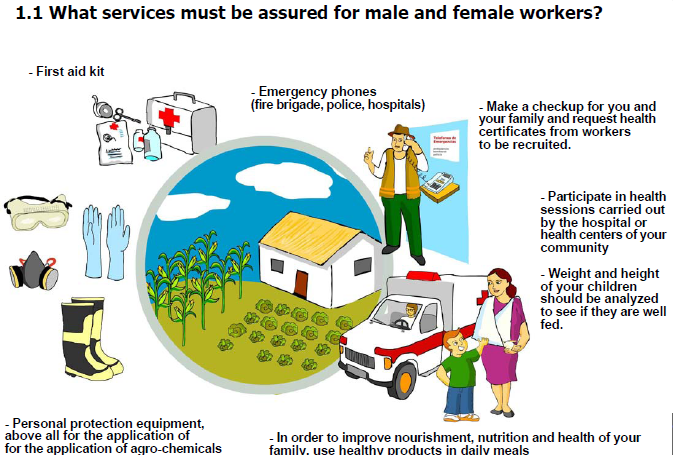 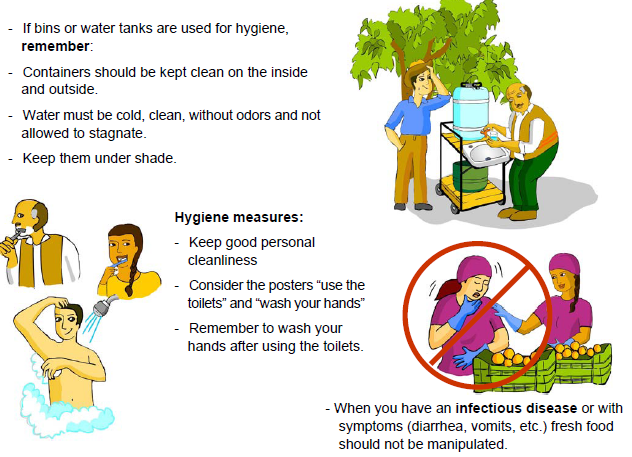 53
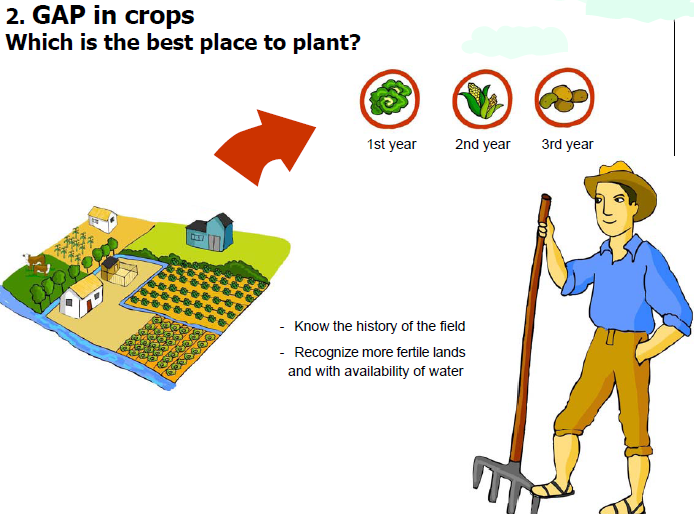 54
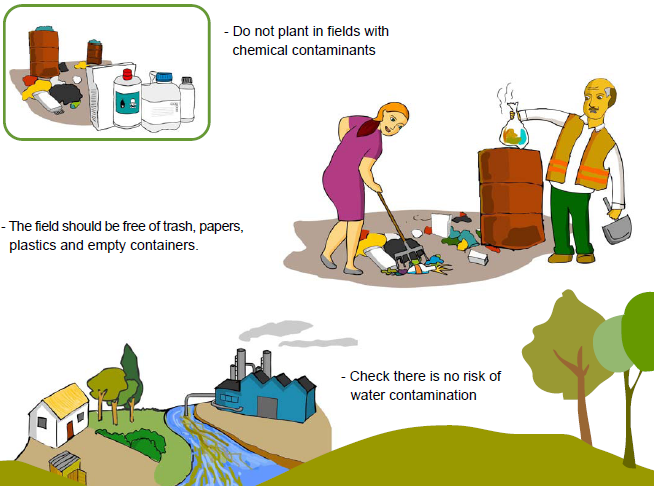 55
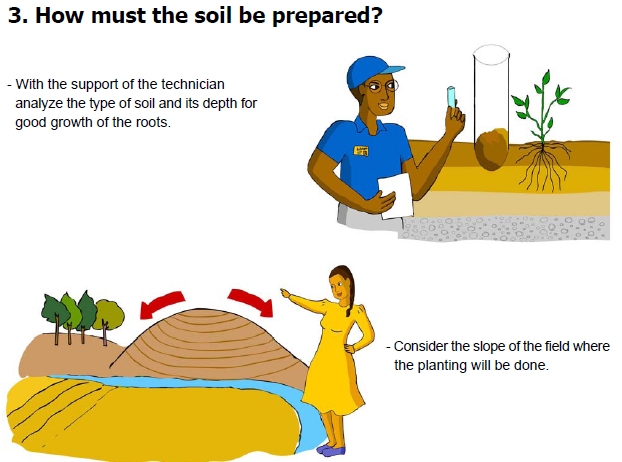 56
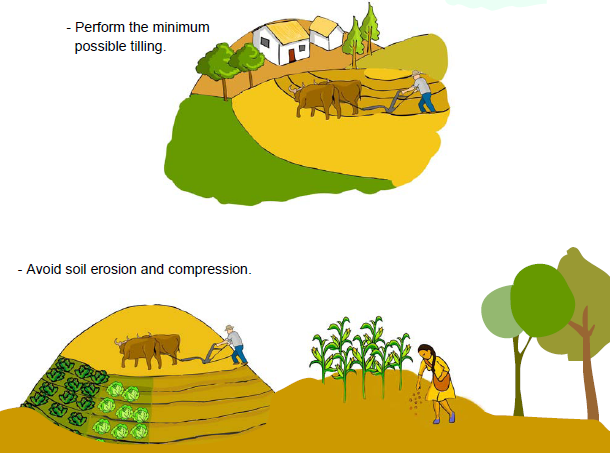 57
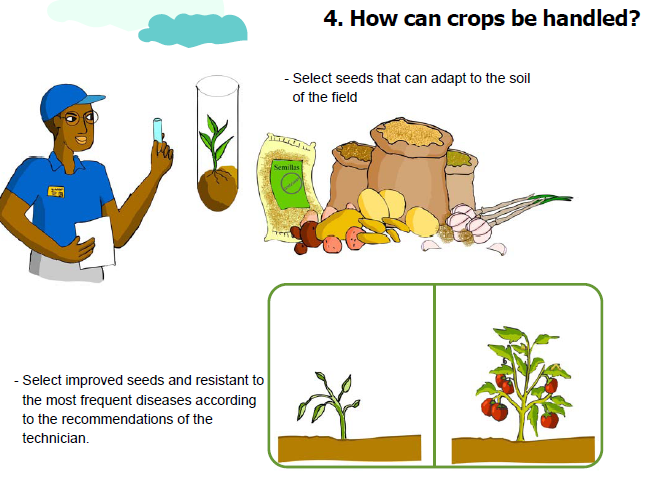 58
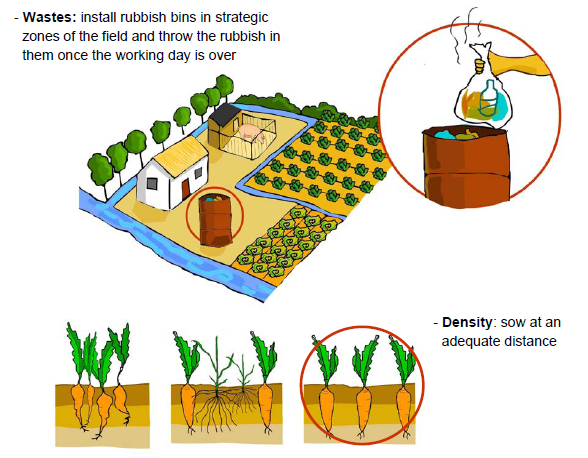 59
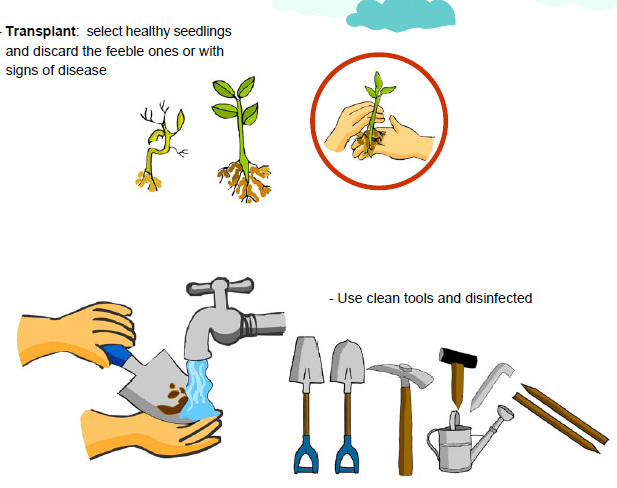 60
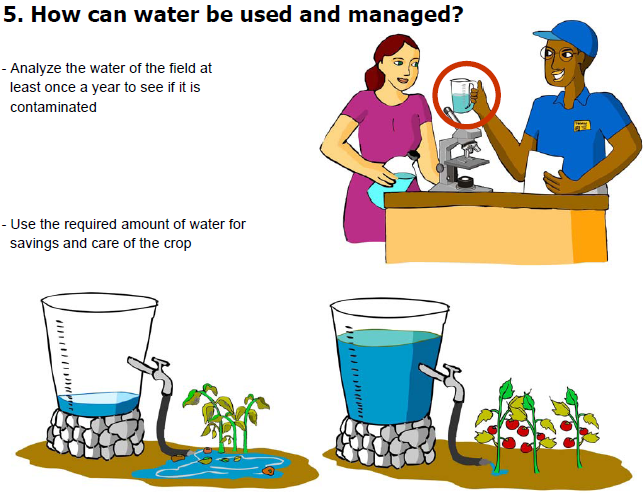 61
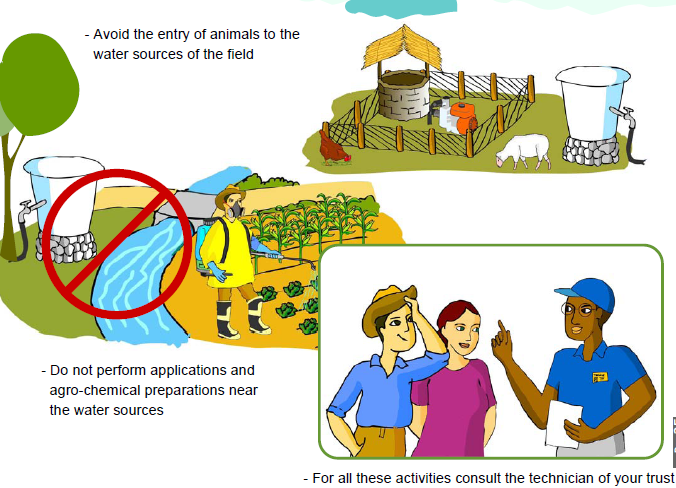 62
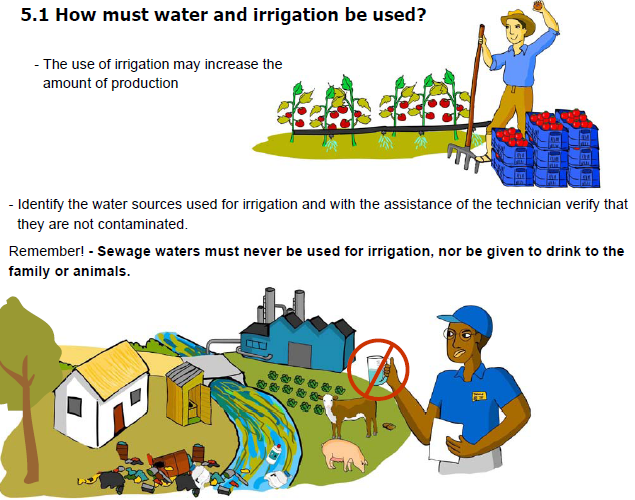 63
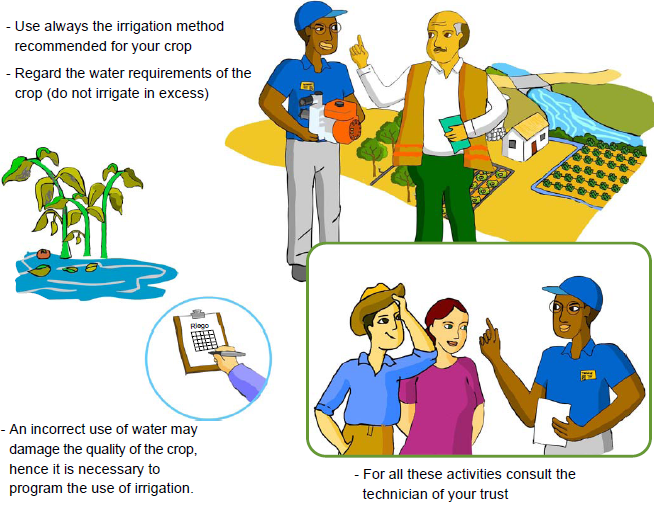 64
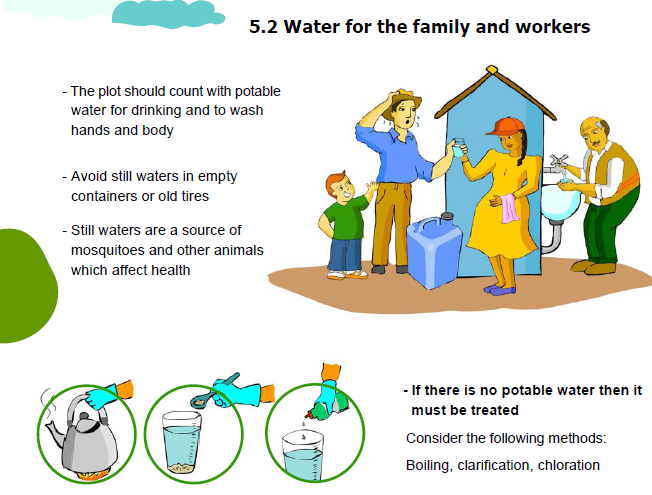 65
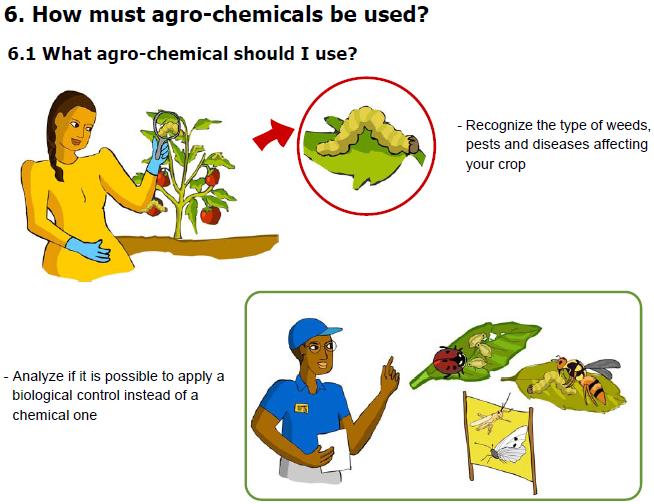 66
What are your experiences on agro-chemical and animal drugs handling and application in your local areas?
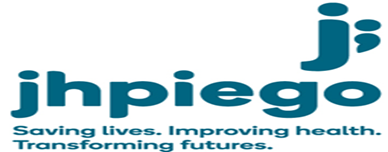 67
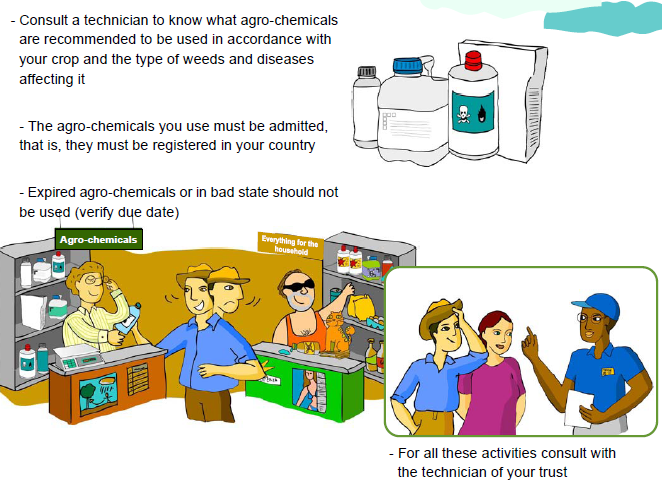 68
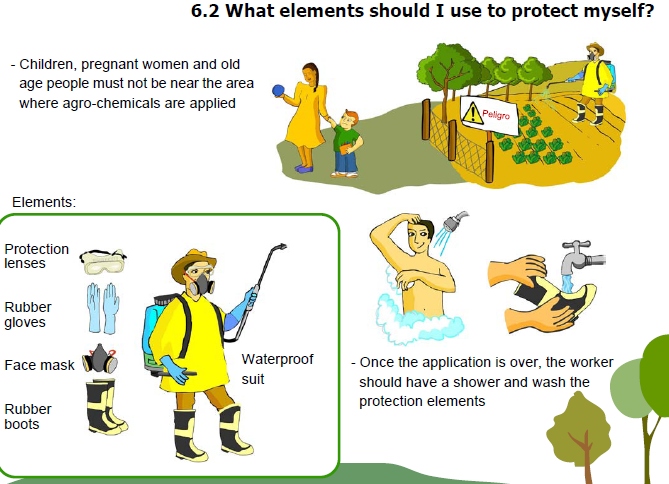 69
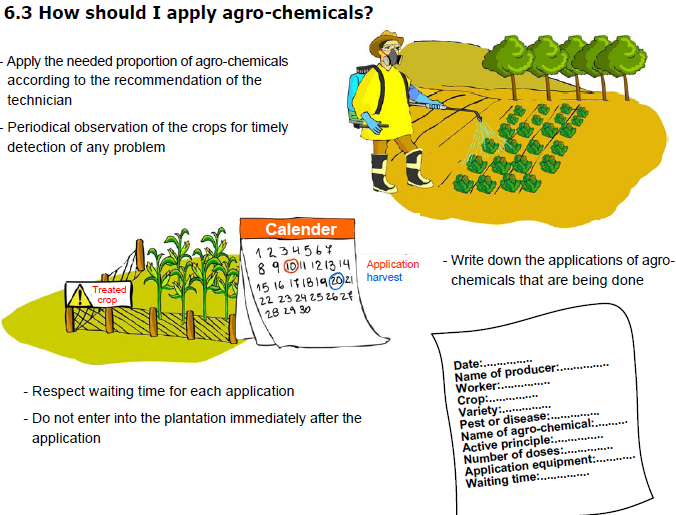 70
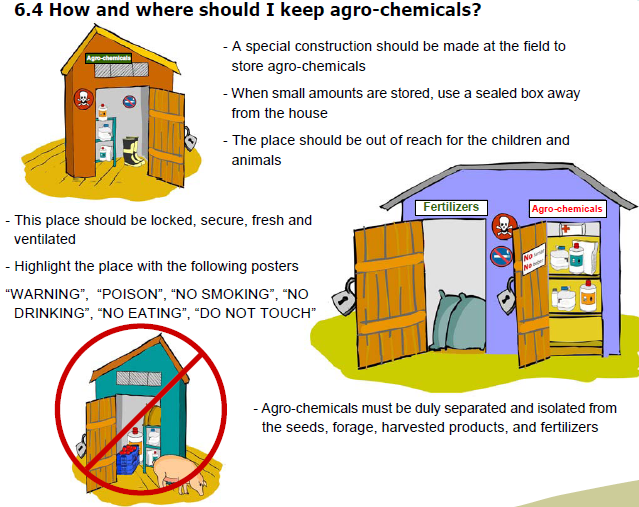 71
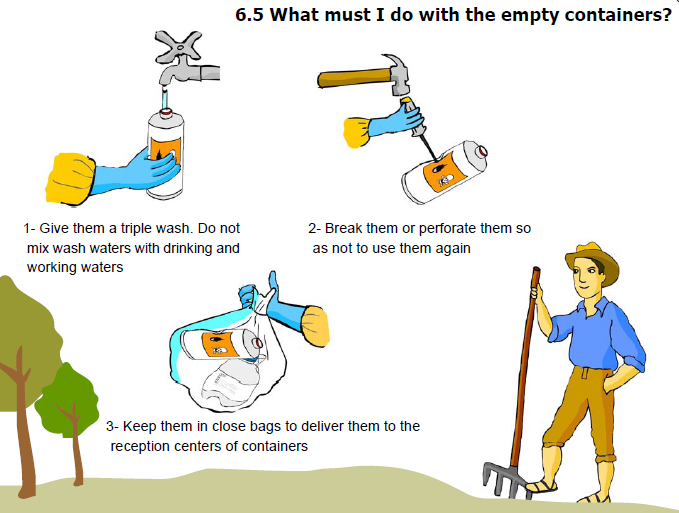 72
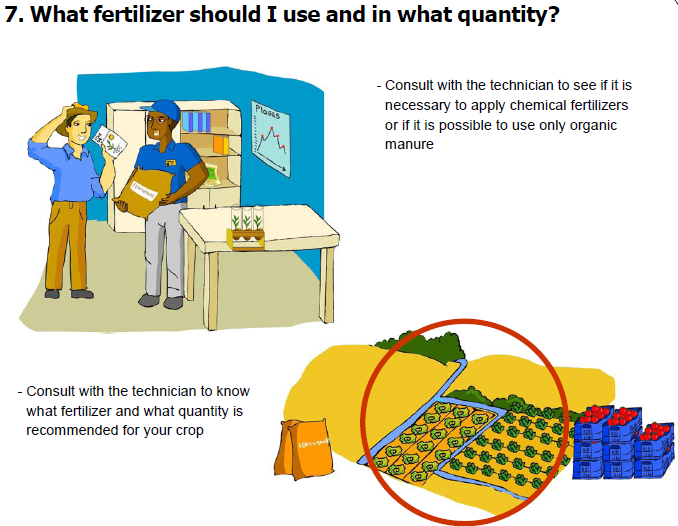 73
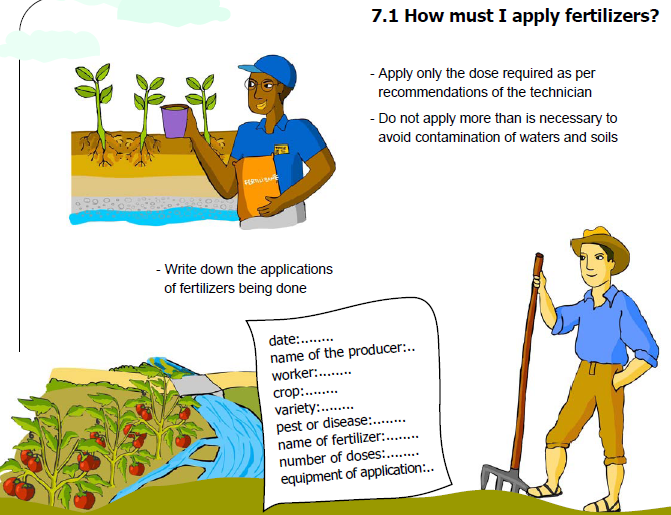 74
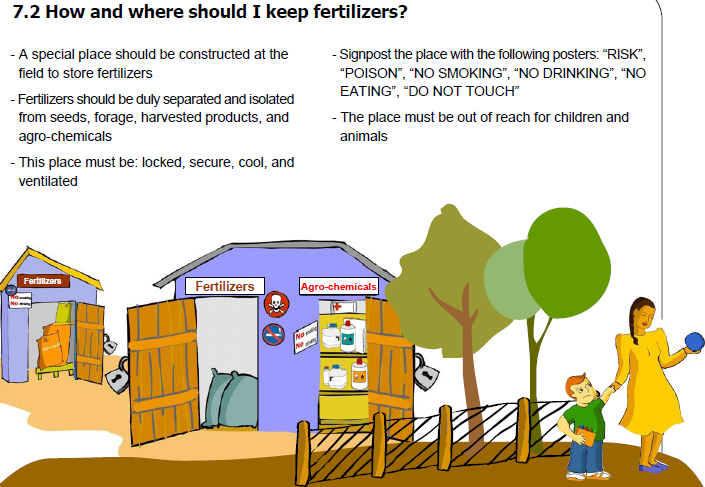 75
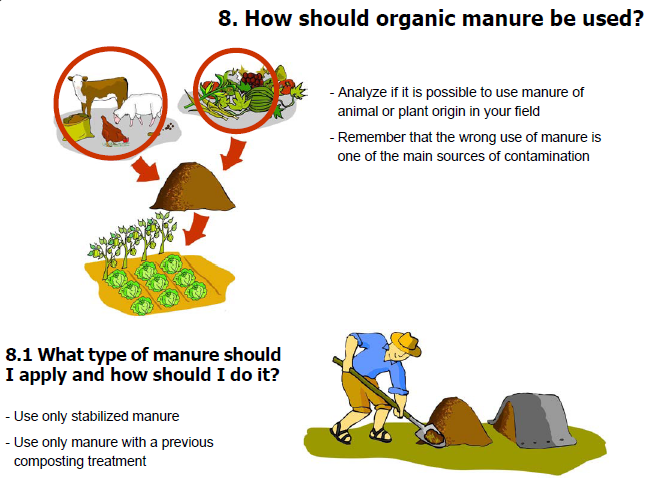 76
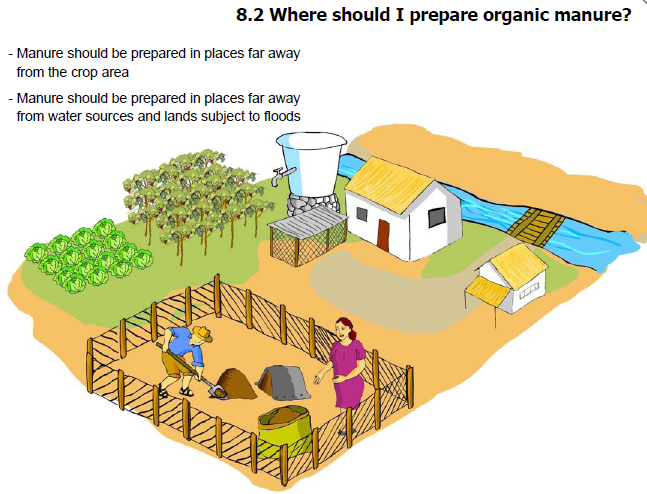 77
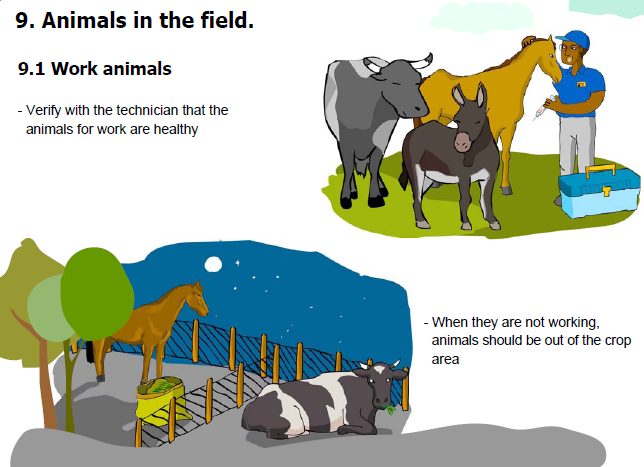 78
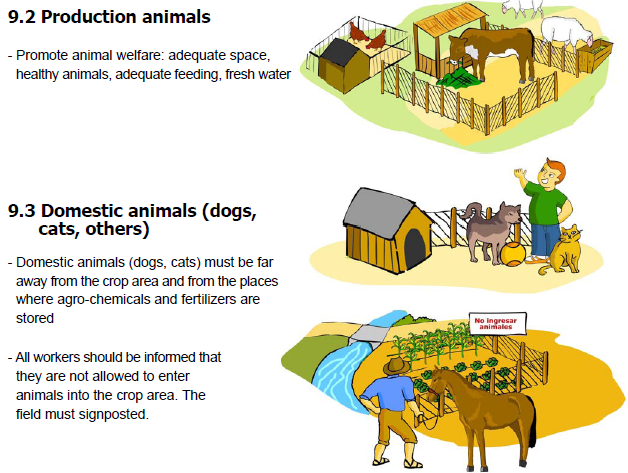 79
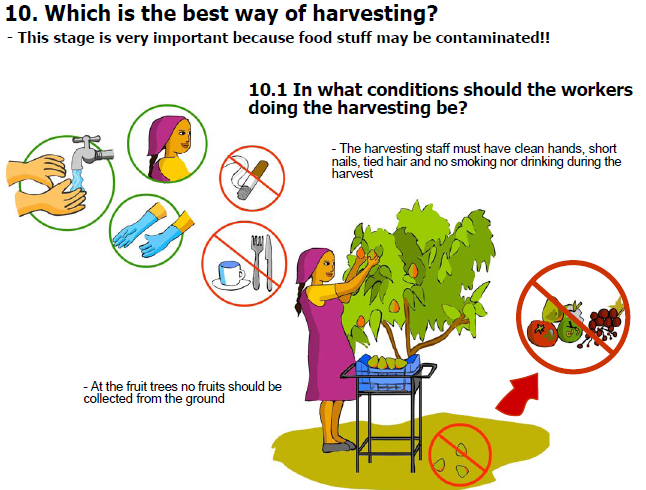 80
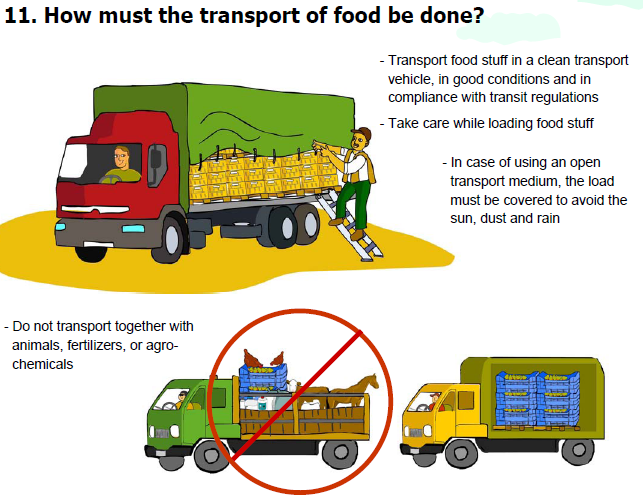 81
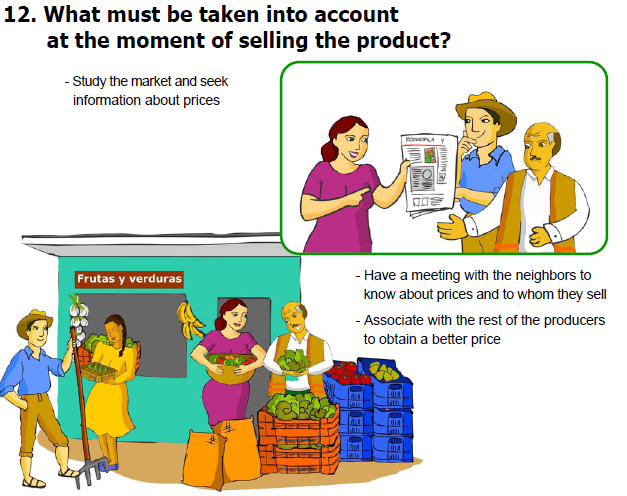 82
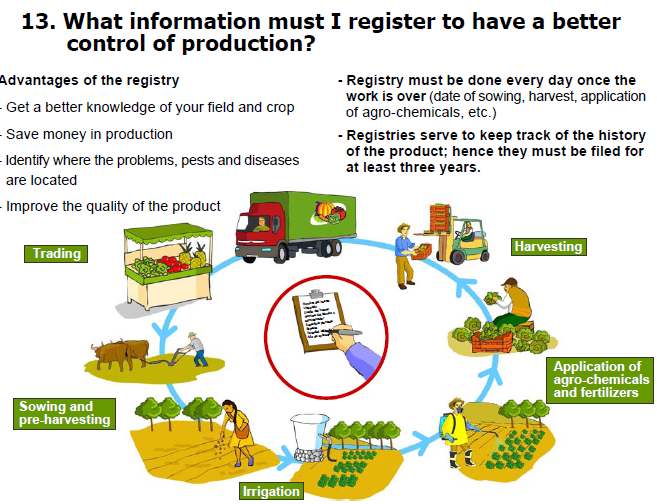 83
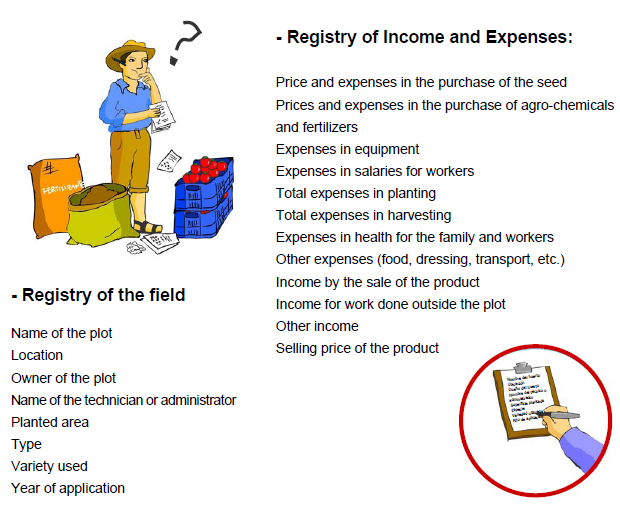 84
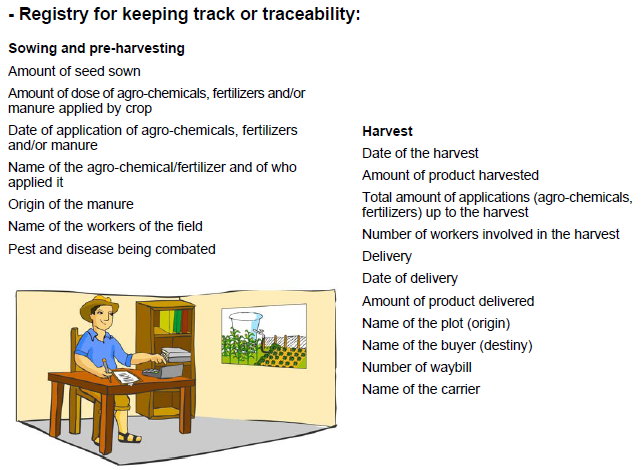 85
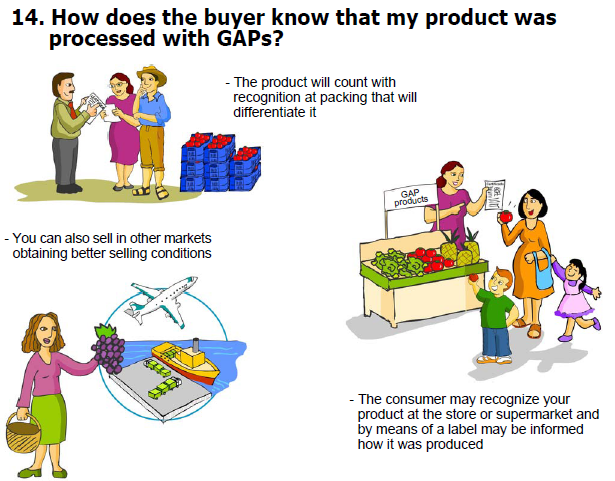 86
GAP should be implemented
Improve working conditions
Best place to plant (crop rotation, fertility & sanitation)
Soil preparation (slope, tillage, erosion etc…)
Crop handling (improved seeds), 
Water management 
Agro-chemical handling 
Type and quality of organic or chemical fertilizer
Animal in the field  
Harvesting and post-harvest handling 
Record keeping and traceability
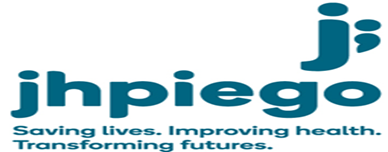 87
Good Hygiene Practice (GHP)
All practices taken to: 
ensure the food safety suitability or constitute a set of guidelines specifying activities to be undertaken and 

hygienic conditions to be fulfilled and monitored at all steps of the food chain in order to assure food safety.
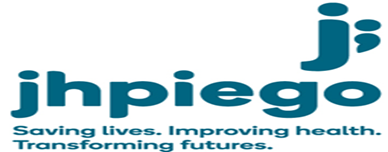 88
Good Hygiene Practice (GHP)
Ishikawa diagram
Which elements of the process determine the risk of contamination?
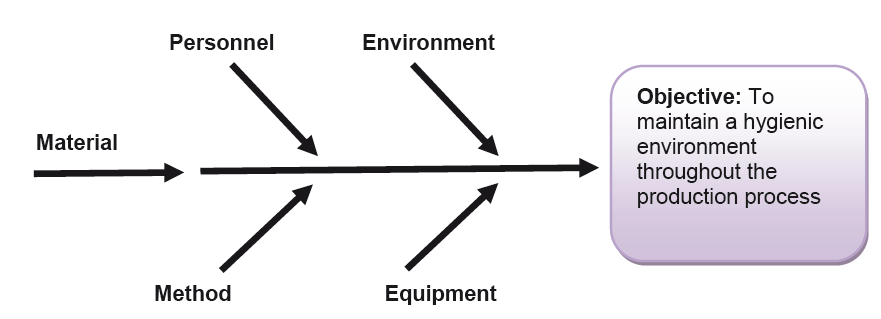 89
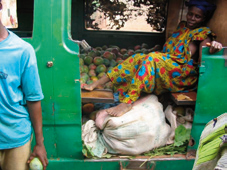 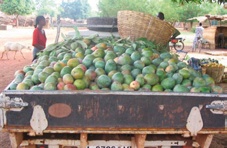 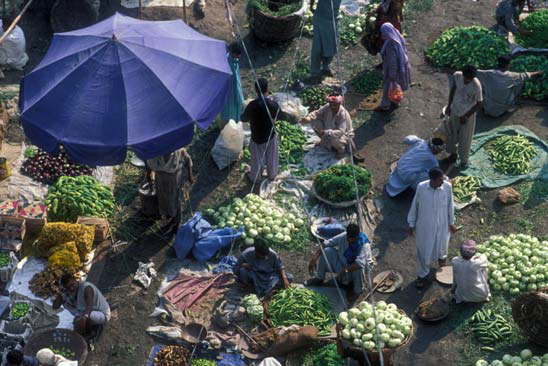 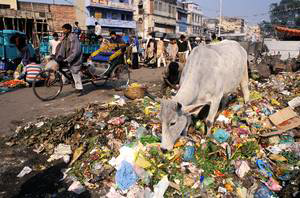 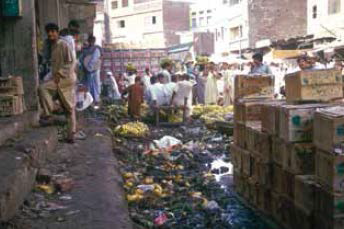 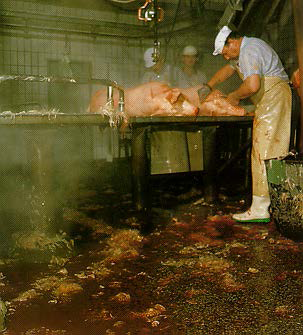 90
Good Manufacturing Practices (GMP’s)
Assure that the food produced meets the standards of food safety.

General procedures to reduce food safety hazards. 

GMP:
Eliminate human errors in the manufacturing environment
Prevent contamination and lowering of product quality 
Standardize the product quality
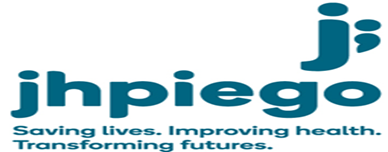 91
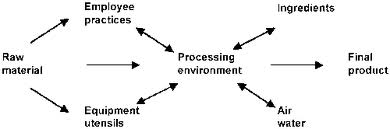 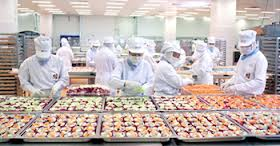 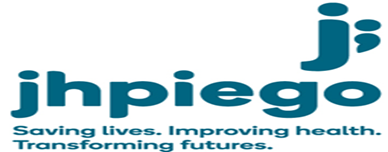 92
Hazard Analysis Critical Control Point (HACCP)
It is preventive methods applied, to different extents, by most enterprises that export food to
reduce the risk of contamination
assuring food safety 

It is the most widely used methods and part of a strong trend in the most developed markets
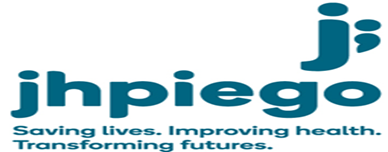 93
7 Principles of HACCP Implementation
1. Hazard analysis
2. Determine the Critical Control Points (CCP)
3. Establish critical limits
4. Critical Control Point (CCP) monitoring
5. Corrective actions
6. Establish verification procedures
7. Record keeping procedures
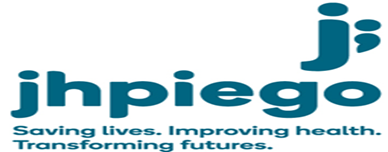 94
Improving the safety of foods of animal origin involves guidance on good practices in:
animal feeding, animal husbandry, slaughter and handling and processing of animal products
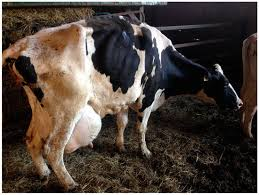 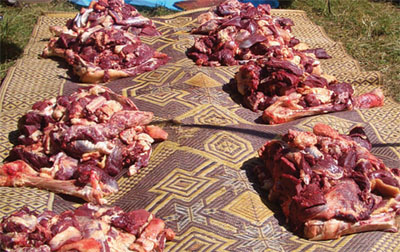 95
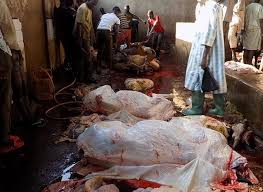 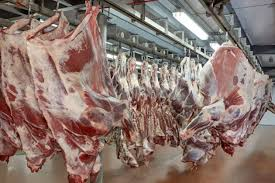 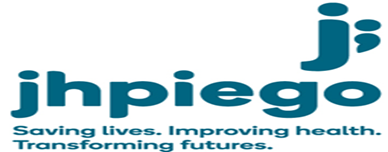 96
Teams from Animal production, Animal health and Food safety unit should work together 
To ensure a science-based and integrated approach to managing food safety risks related to foods of animal origin, including Antimicrobial Resistance (AMR).
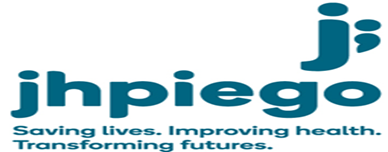 97
98
What are the solutions?
Utilizing both regulatory and non-regulatory measures to improve food safety practices at all stages of the food chain 

Non-regulatory measures: 
technical support/training programmes, public education

Regulatory measures:
Set standards/Controlling, and Monitoring and evaluation
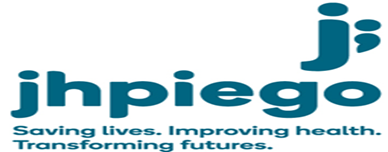 99
Impacts of food safety
Food safety have impacts on:
Food and nutrition security, Health, Economic, Environmental, Political 

Chemical residues and microbial contamination continue to pose public health risks and lead to:
trade disruptions with substantial economic and social cost
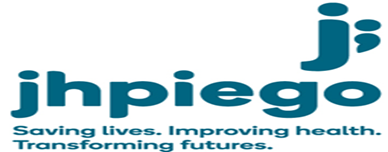 100
Health
Aflatoxins are strongly associated with 
liver cancer 
stunting and immune suppression

Economic 
Foodborne disease is a major determinant of export market access, it is increasingly affecting domestic markets
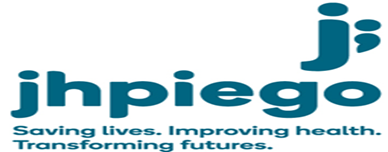 101
Food safety and Nutrition Linkage
Food safety is the assurance that food will not cause harm to the end user 

Food can be unsafe at different points from farm to plate 

The vicious cycle of disease and malnutrition, spec. affecting most vulnerable groups affects productivity.
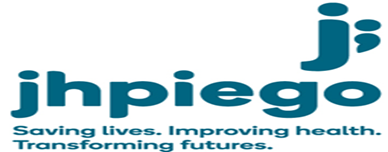 102
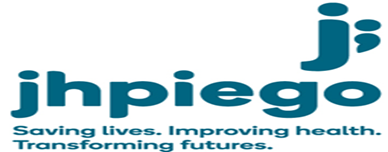 103
Contaminated food 
Could cause disease, immune suppression and stunting 
Affects rural incomes and access to food and nutrition security 


Food safety, nutrition, food security and public health are linked
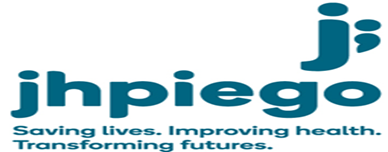 104
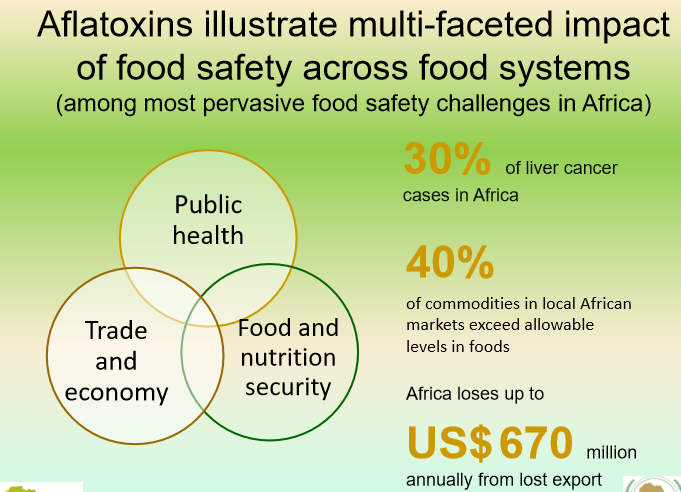 105
Food safety affects food security pillars
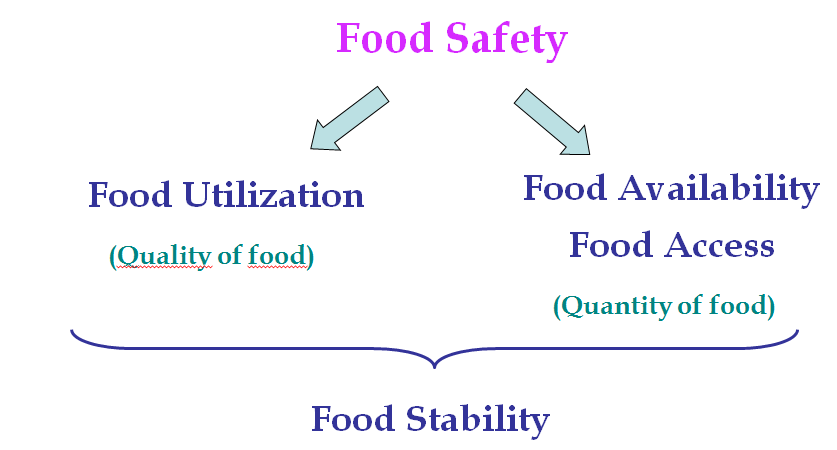 Figure 3.2.  Food safety and food nutrition security linkage
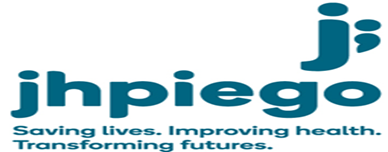 106
Summary
Food Safety- is an assurance that food doesn’t have adverse effects on human

Unsafe/contaminated food could cause disease, immune suppression and stunting 

Systems and processes related to food safety and nutrition in food production are linked to their 
physical and biological environment
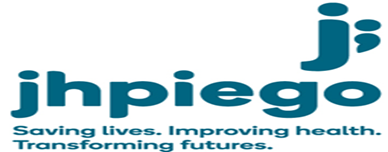 107
Therefore, apply necessary conditions and measures along the food value chain:
production, processing, storage and distribution 

in order to ensure a safe, sound, wholesome product that is fit for human consumption
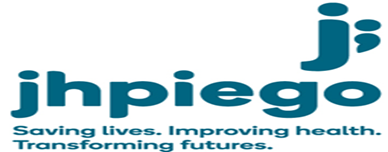 108
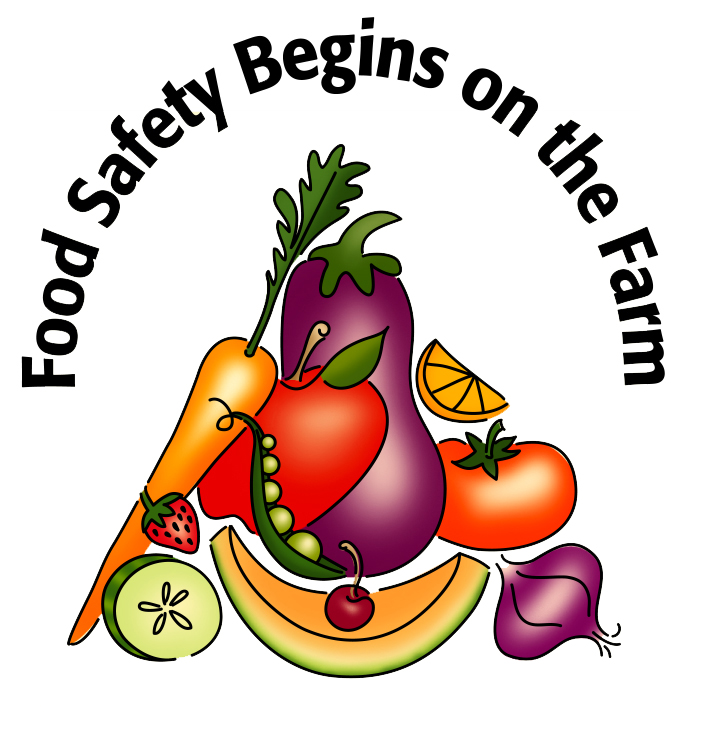 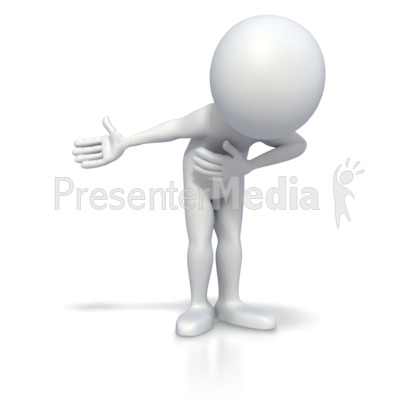 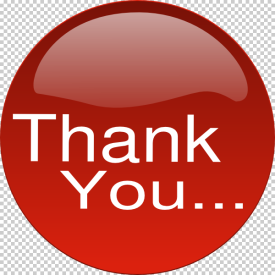 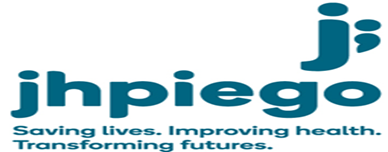 109